Краевое государственное автономное образовательное учреждение 
дополнительного профессионального образования 
«Хабаровский краевой институт развития образования» им. К.Д.Ушинского
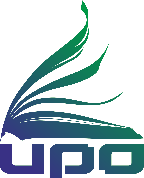 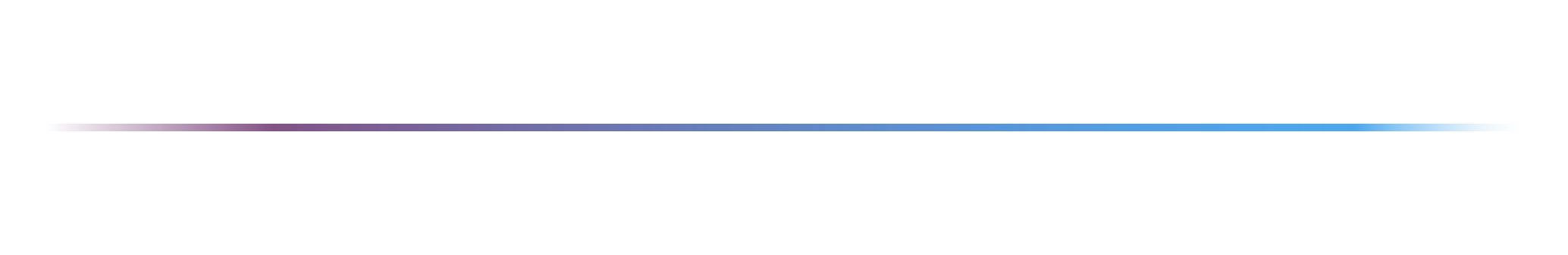 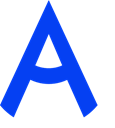 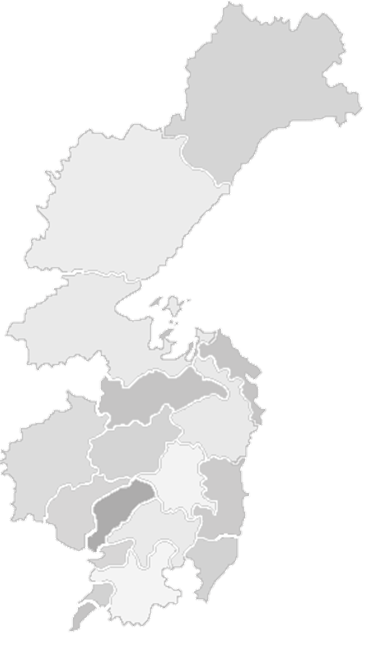 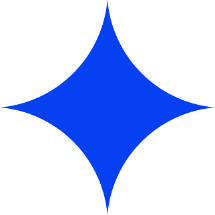 Чемпионатное движение «Абилимпикс ДО»
в Хабаровском крае: опыт и перспективы
г. Николаевск-на-Амуре
Солнечный муниципальный район
г. Комсомольск-на-Амуре
Верхнебуреинский муниципальный район
г. Хабаровск
Хабаровский муниципальный район
г. Советская Гавань
г. Амурск
г. Бикин
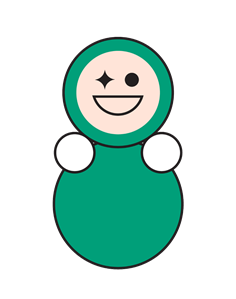 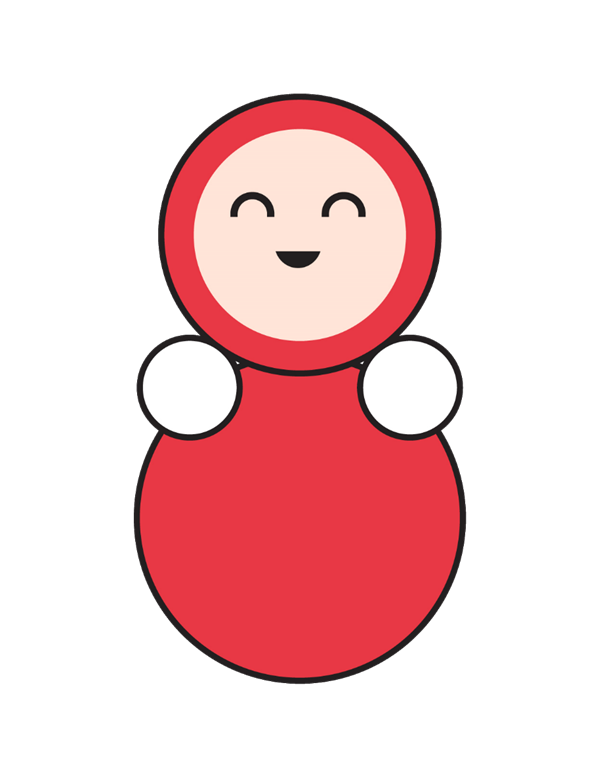 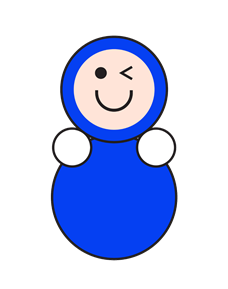 Сальникова Татьяна Григорьевна, 
старший методист ЦКиИО ХК ИРО, Почетный работник общего образования
Региональный Фестиваль ранней профориентации «Абилимпикс ДО»
ЗАДАЧИ
1
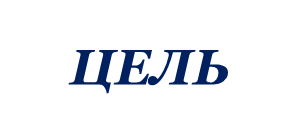 Деловая программа
2
Сформировать у детей с ОВЗ и/или инвалидностью положительное отношение к миру профессий, предоставить возможность в доступных видах деятельности получить опыт успешной социализации
Представление муниципального опыта ранней профориентации детей
1
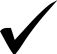 Формировать 
профориентационную образовательную среду
Популяризации преемственности, кластерная уровневая форма взаимодействия
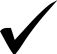 Совершенствовать формы, методы и средства ранней профориентации воспитанников с ОВЗ и/или инвалидностью
3
2
Культурная часть
Церемония открытия, фотосессия
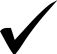 Организовывать эффективное взаимодействие участников образовательных отношений
4
3
Выставки поделок участников Чемпионата, стенды ДОО
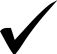 5
Повышать профессиональные компетенции педагогических 
работников в вопросах нового содержания образования, 
овладения новыми формами  ранней профориентации  
обучающихся с  ОВЗ
Церемония закрытия, награждение участников  Фестиваля
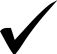 Соревновательная часть
Содействовать реализации проектов
регионального и муниципального значения 
по проблемам инклюзивного образования 
воспитанников с ОВЗ
6
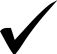 Мастер-классы профессионалов по компетенциям
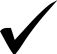 Профессиональные мини-пробы
Кластерная уровневая форма взаимодействия
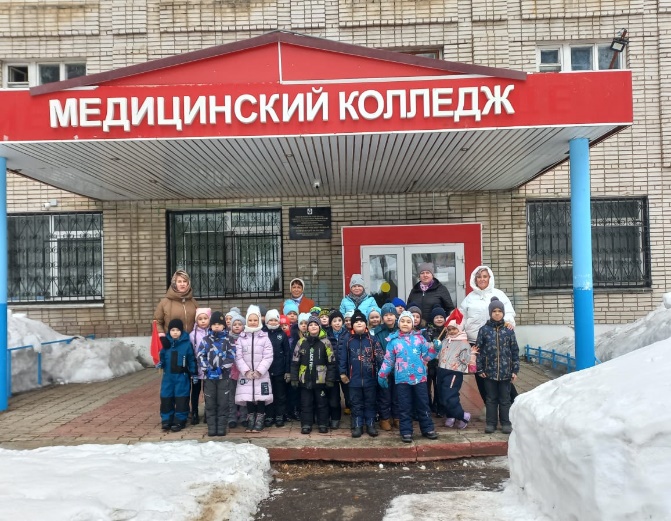 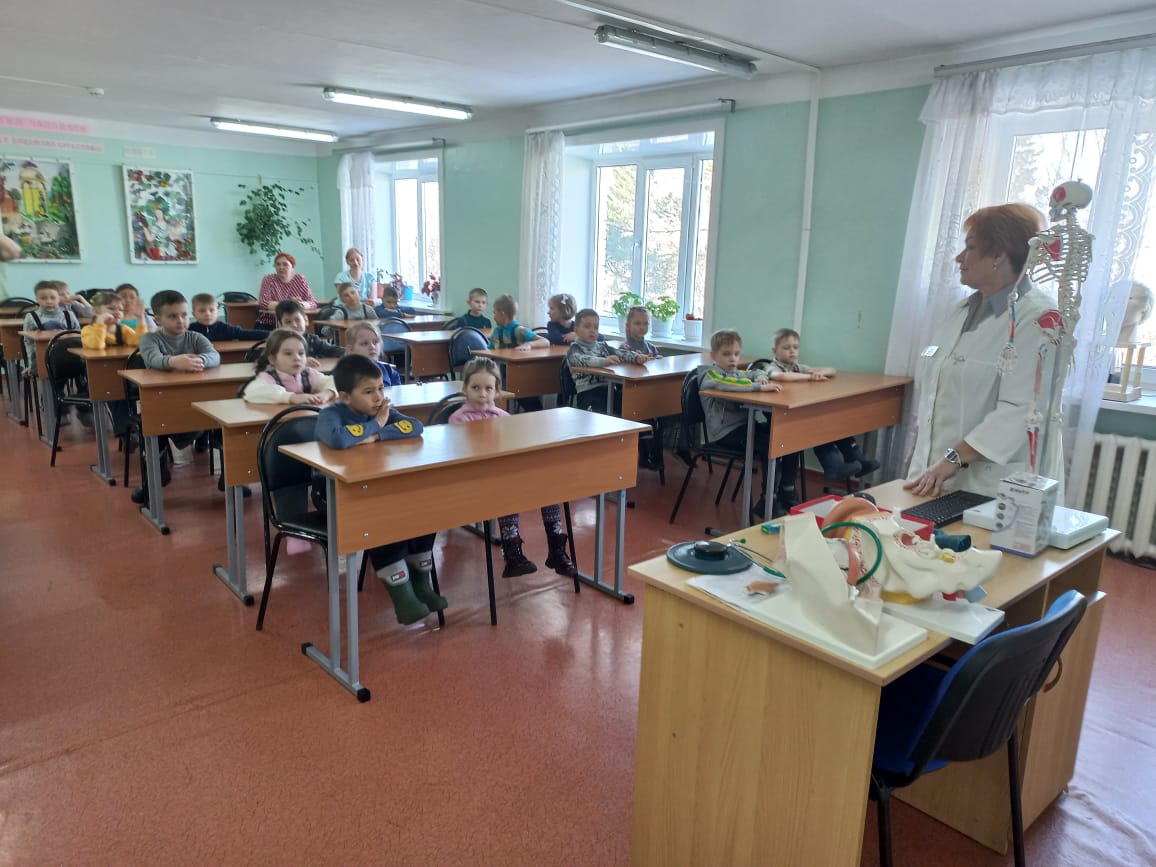 Инклюзивное волонтерство – проекты «Школа Баловства» и «Школа талантов» на базе КГБ ПОУ ККТиС
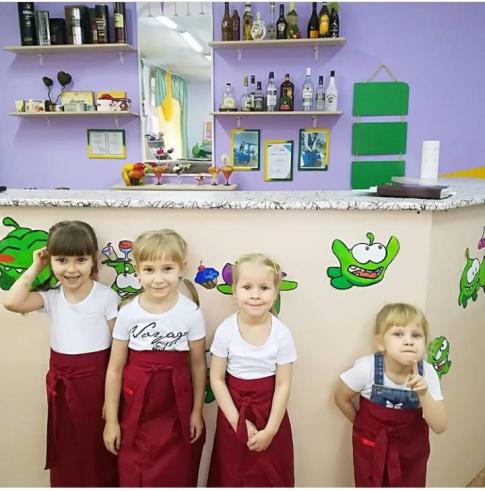 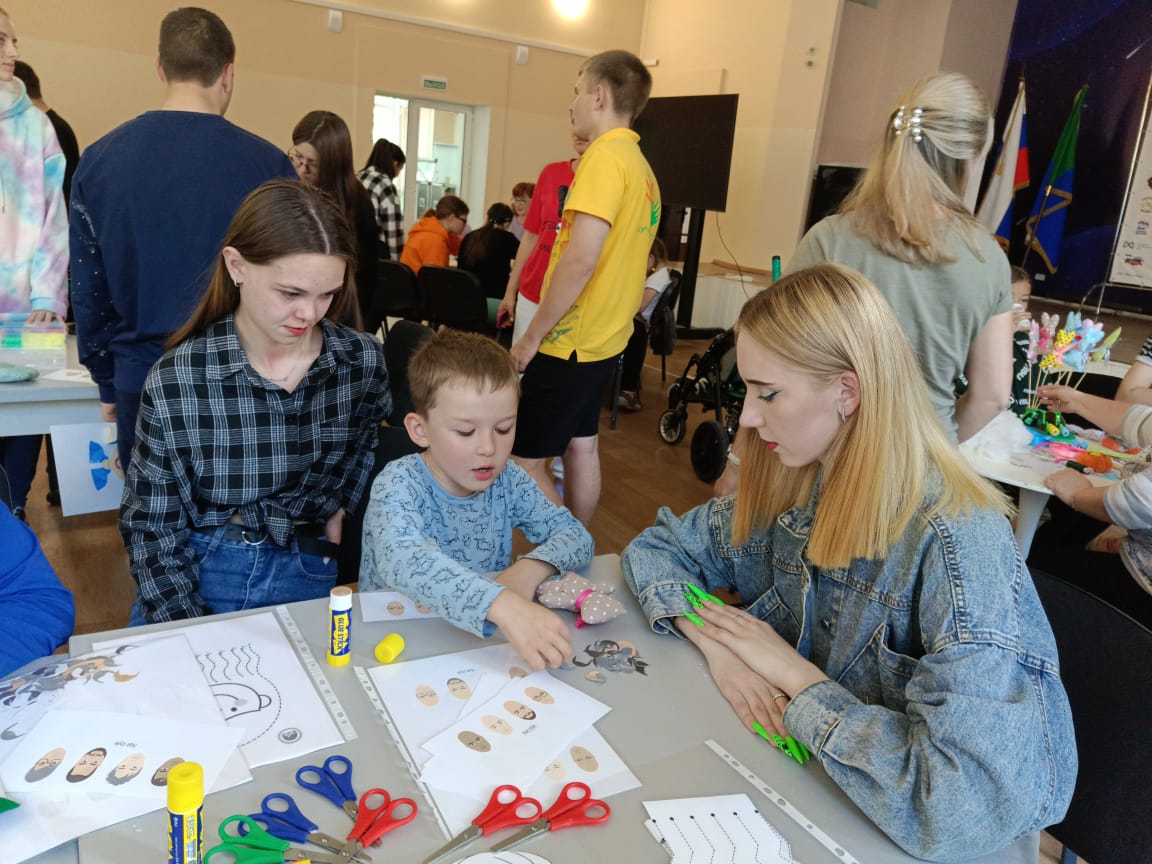 Путешествие по миру профессии на базе «Умелые руки не знают скуки» 
в г. Николаевск-на-Амуре
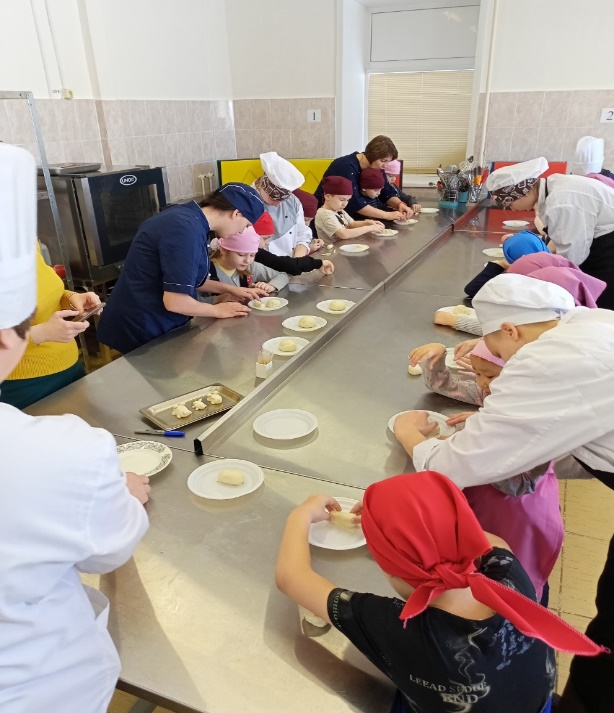 Промышленно-гуманитарный техникум
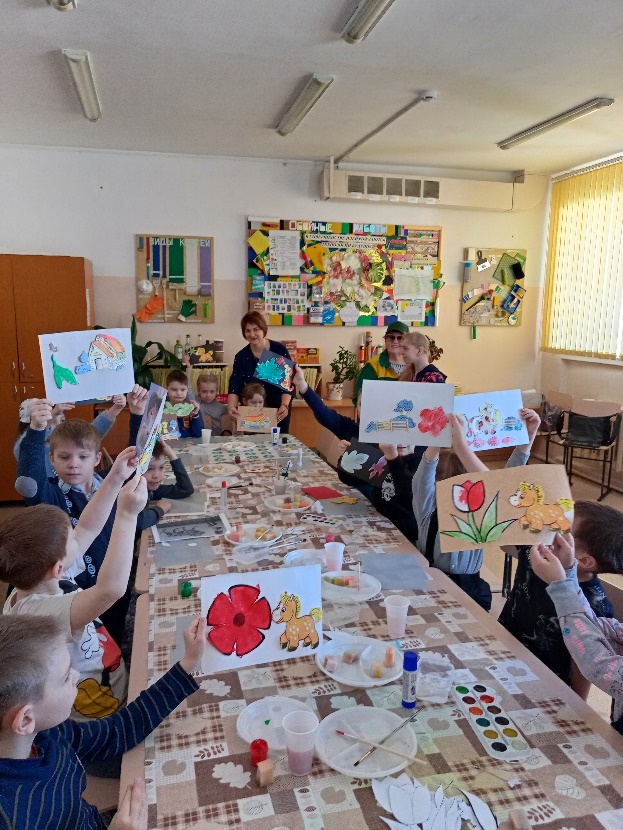 Вяземский лесхоз-техникум
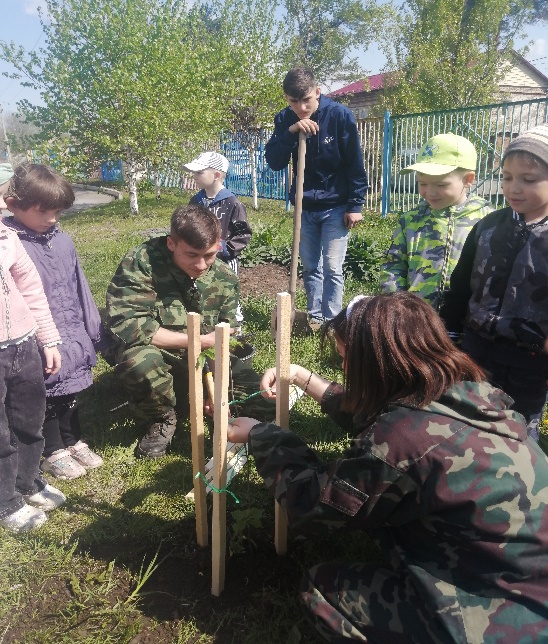 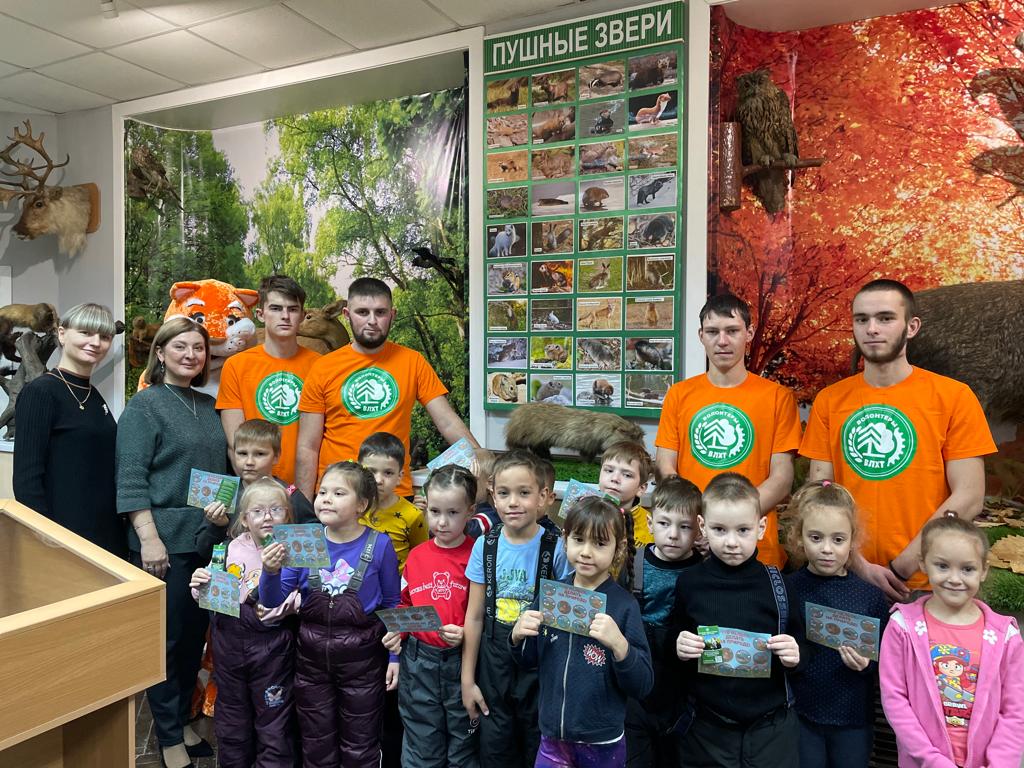 Модель 
регионального Фестиваля 
ранней профориентации
«Абилимпикс ДО»
Муниципальный этап
Региональный этап
1
3
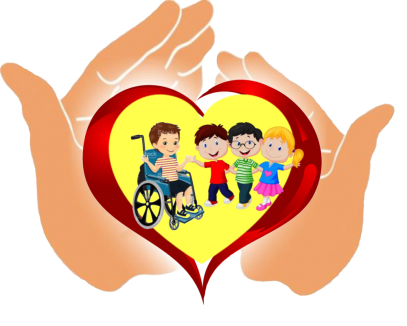 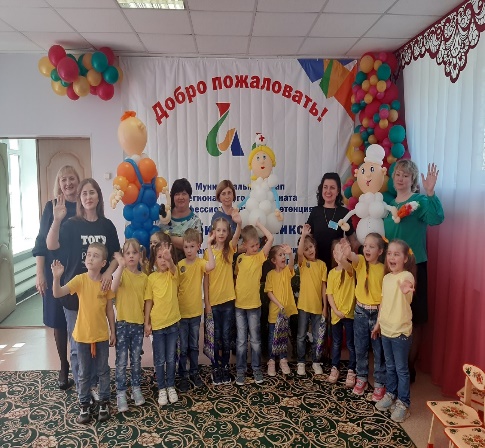 ДЕТИ с ОВЗ и/или инвалидностью
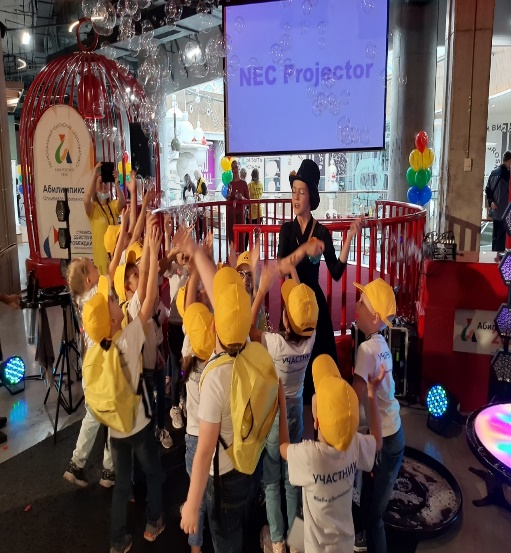 Активизация дошкольных МРЦ по сопровождению инклюзивного образования: организация площадок по компетенциям
Организация рефлексивной деятельности участников:
информационные буклеты;
сборники статей;
телемосты с ДОО
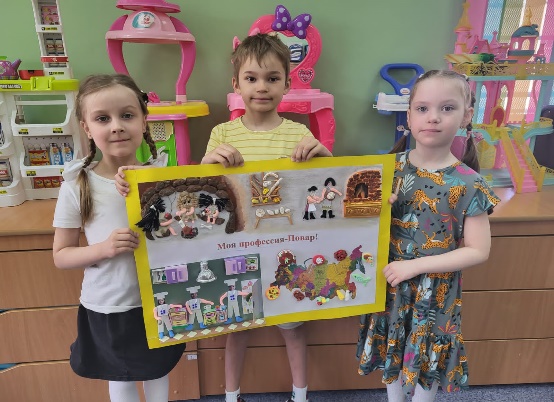 2
4
Организационно-
методическая
деятельность
Отборочный этап
При наличии количества 
участников
 более допустимого
Участники Фестиваля
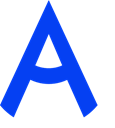 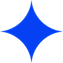 - Разрешение на участие ребенка в Фестивале Письменное согласие на обработку персональных данных
Команда ДОО из трех воспитанников с ОВЗ и/или инвалидностью от 5 до 8 лет
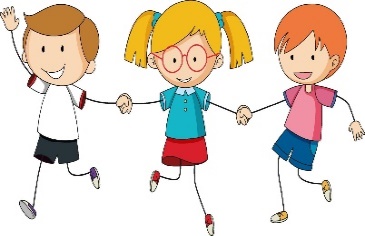 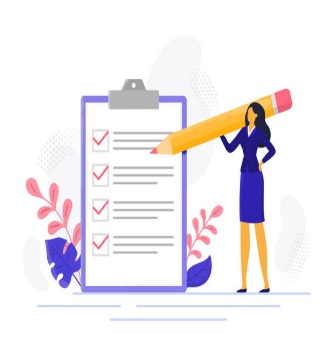 Участникам разрешается осуществлять деятельность при сопровождении тьютора (ассистента, помощника), если последний официально назначен
Команда – победитель муниципального этапа по компетенциям Регионального Фестиваля
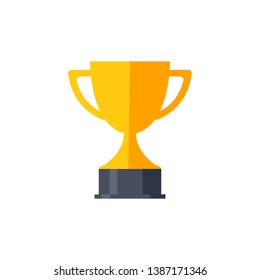 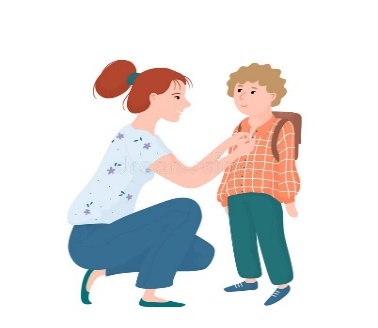 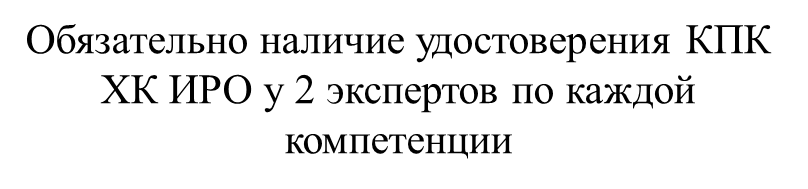 Для участия в региональном Фестивале по каждой компетенции – 5 команд
Нормативная  база регионального Фестиваля
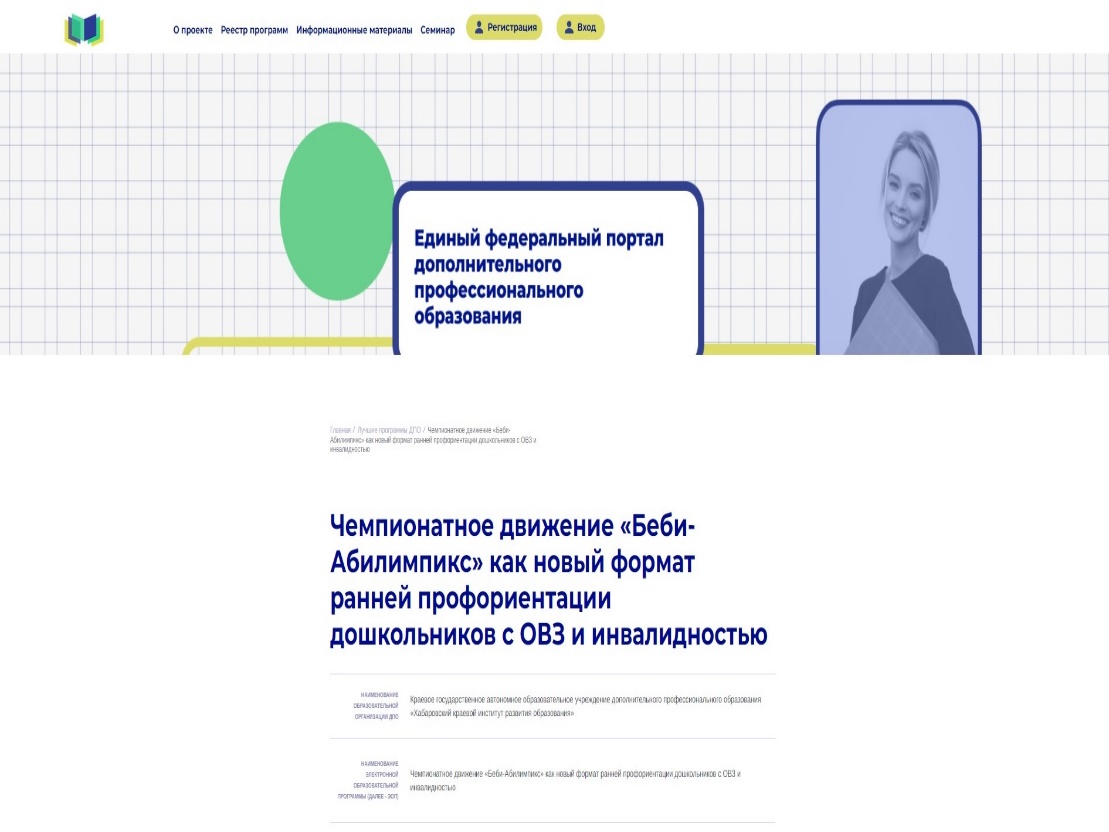 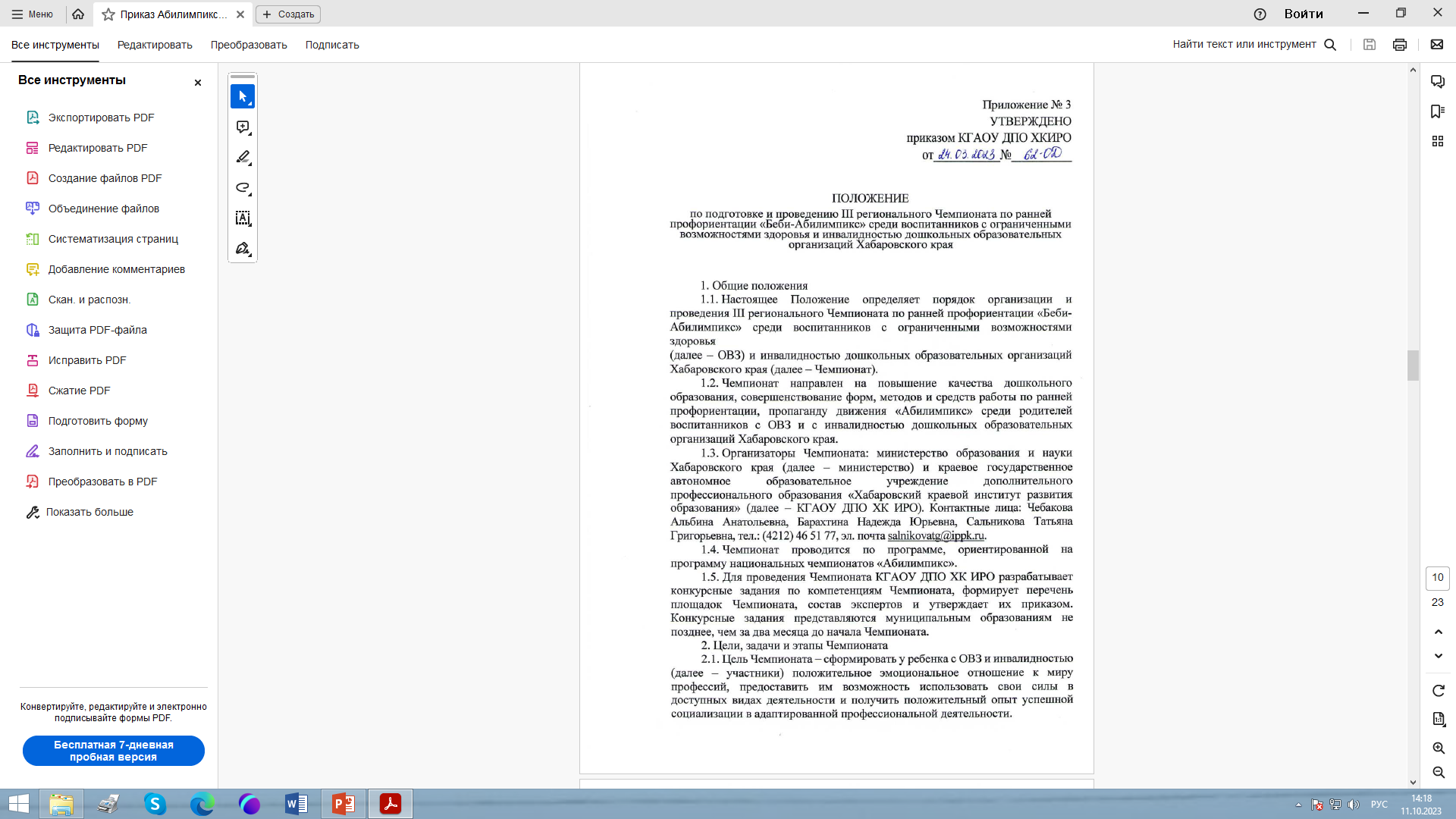 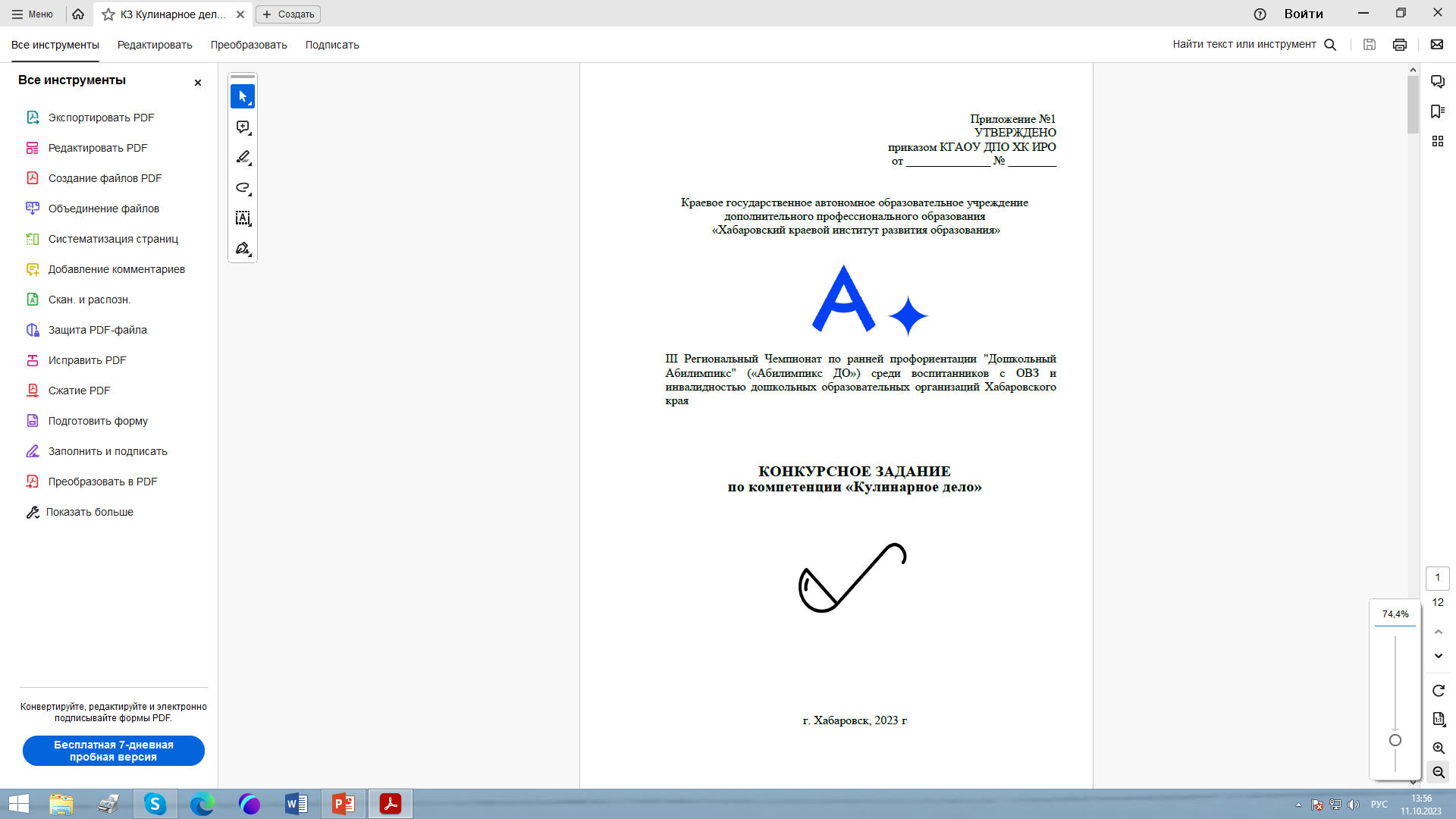 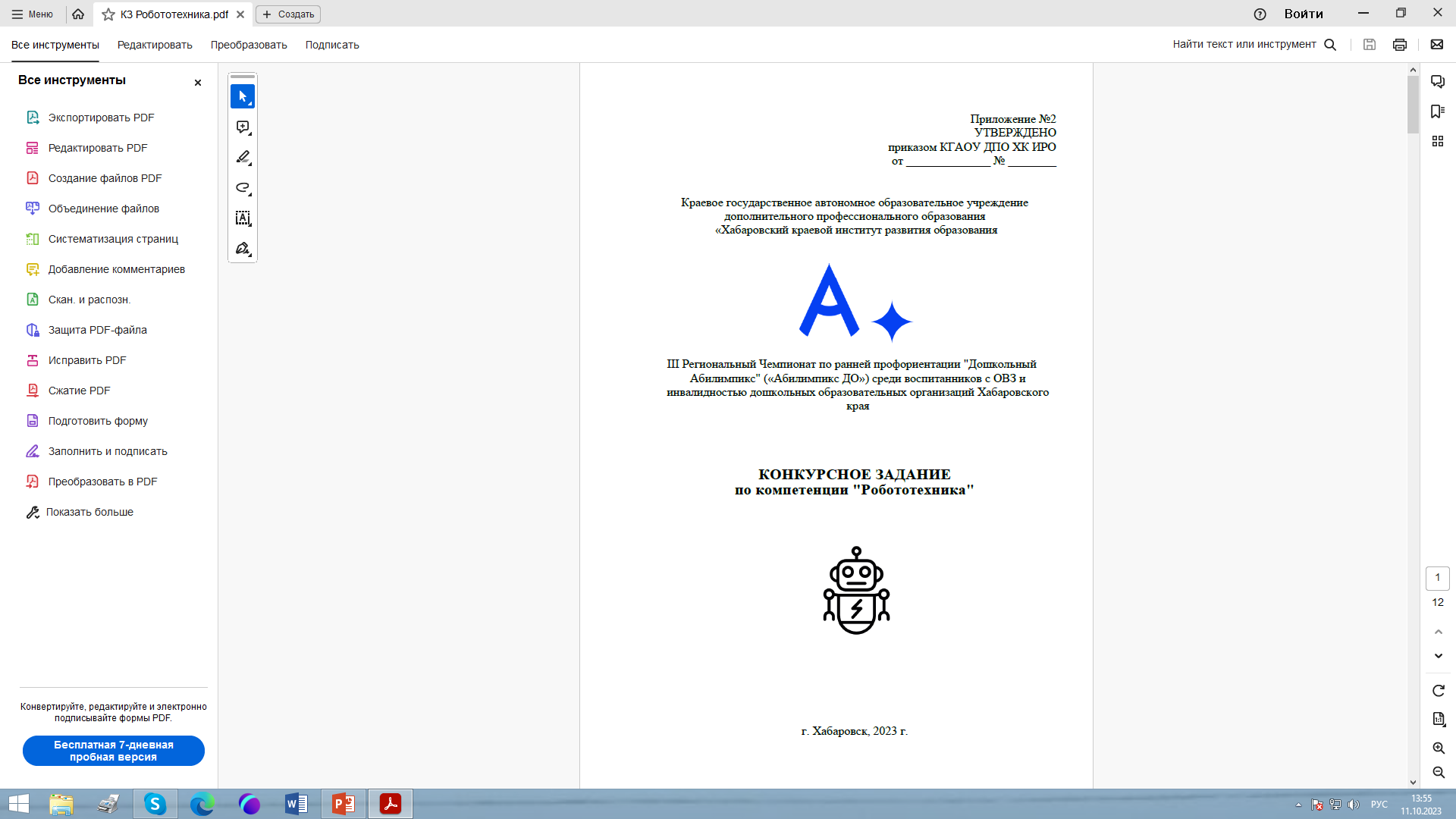 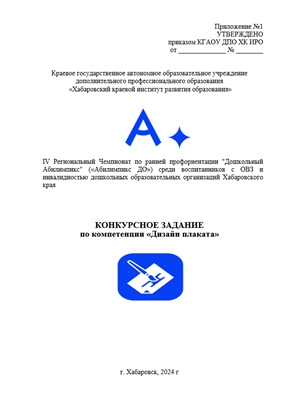 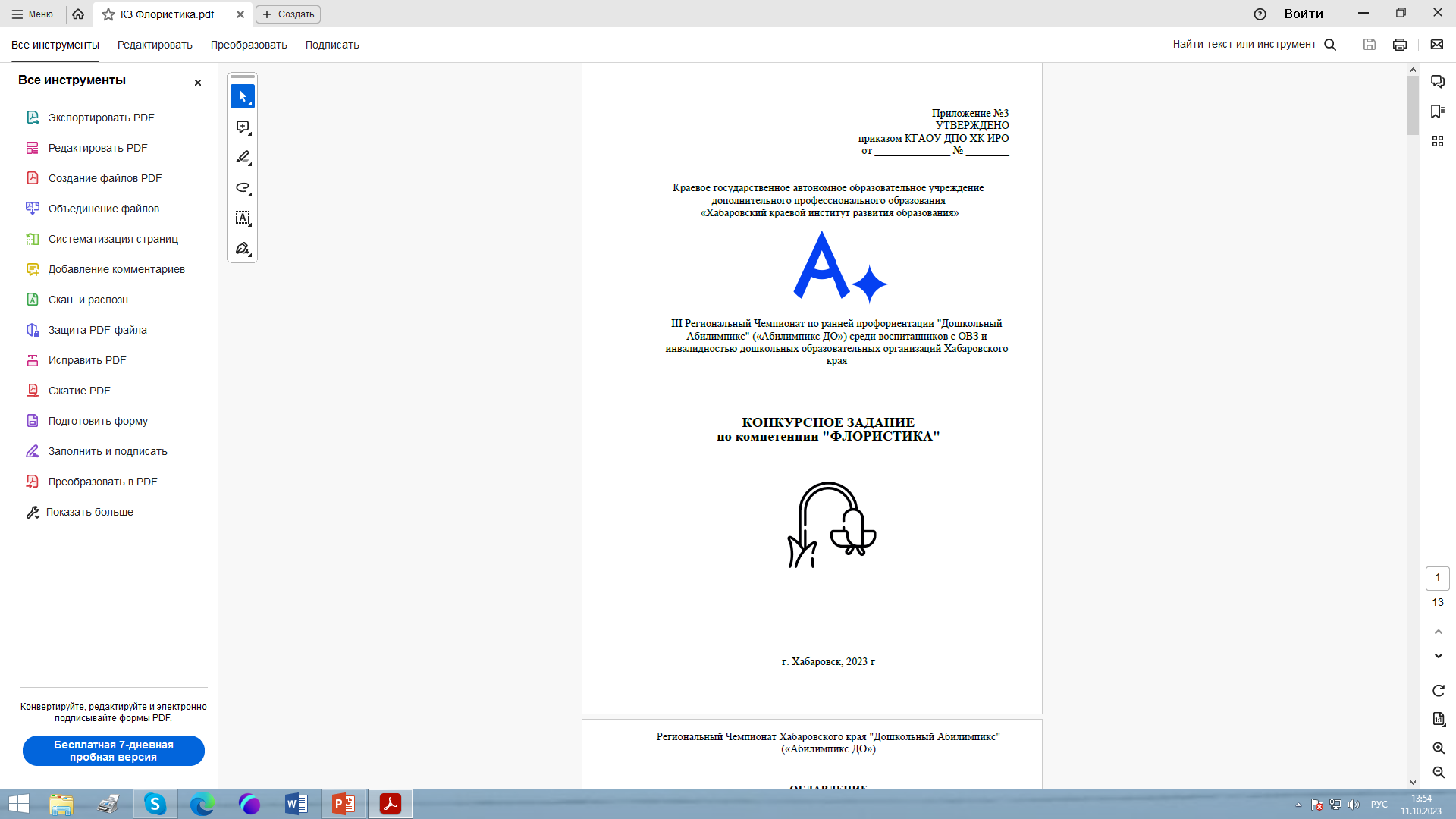 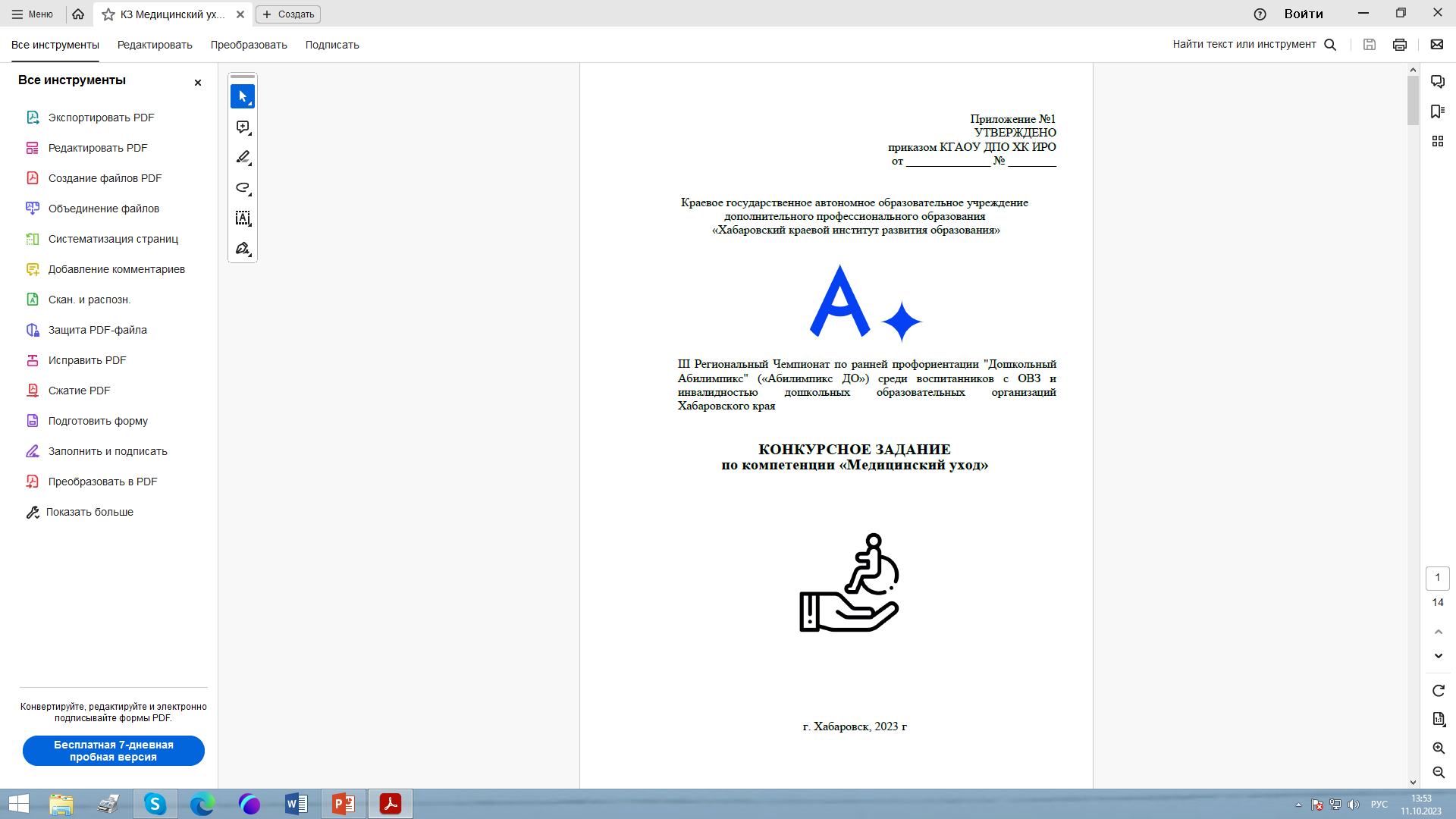 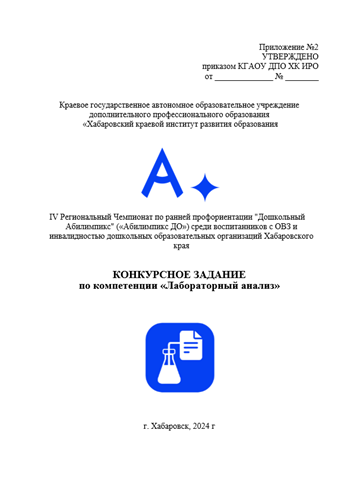 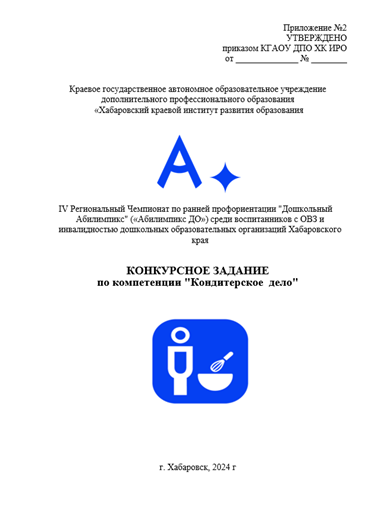 Определение победителей и поощрение участников регионального Фестиваля ранней профориентации «Абилимпикс ДО»
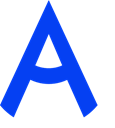 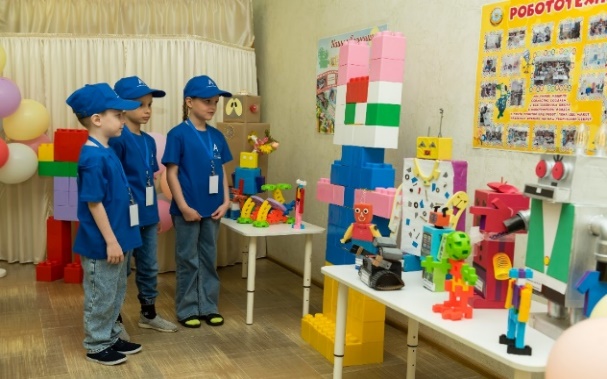 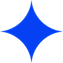 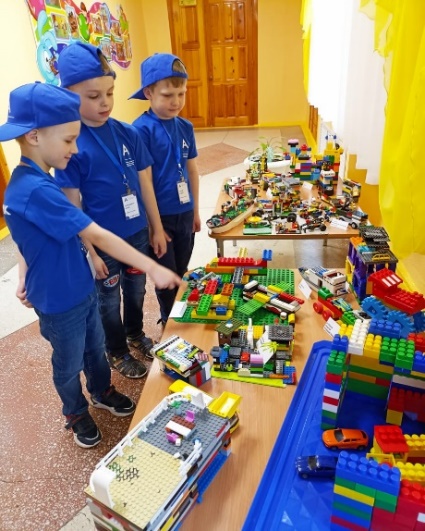 2 команды - участники Чемпионата
Победитель в компетенции 
(1 место)
Призеры в компетенции 
(2 и 3 места)
Критерии оценивания
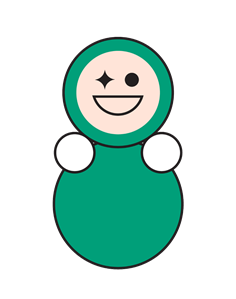 показатели выполнения конкурсных заданий по модулям в каждой компетенции
команды, не занявшие призовые места
команда, набравшая наибольшее количество баллов по итогам выполнения КЗ
по показателям выполнения конкурсных заданий в каждой компетенции
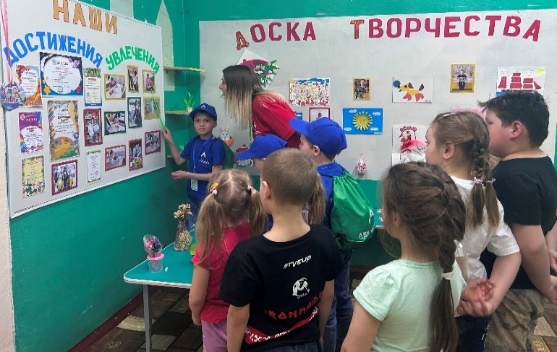 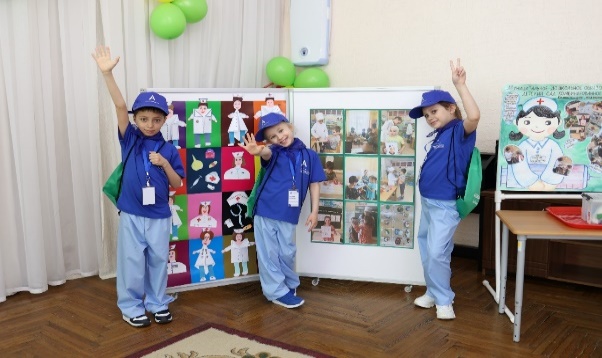 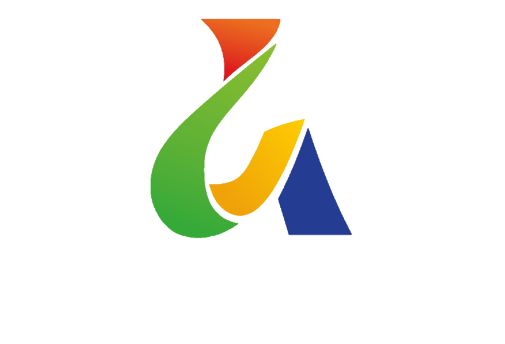 I Региональный чемпионат по ранней профориентации 
«Беби-Абилимпикс»
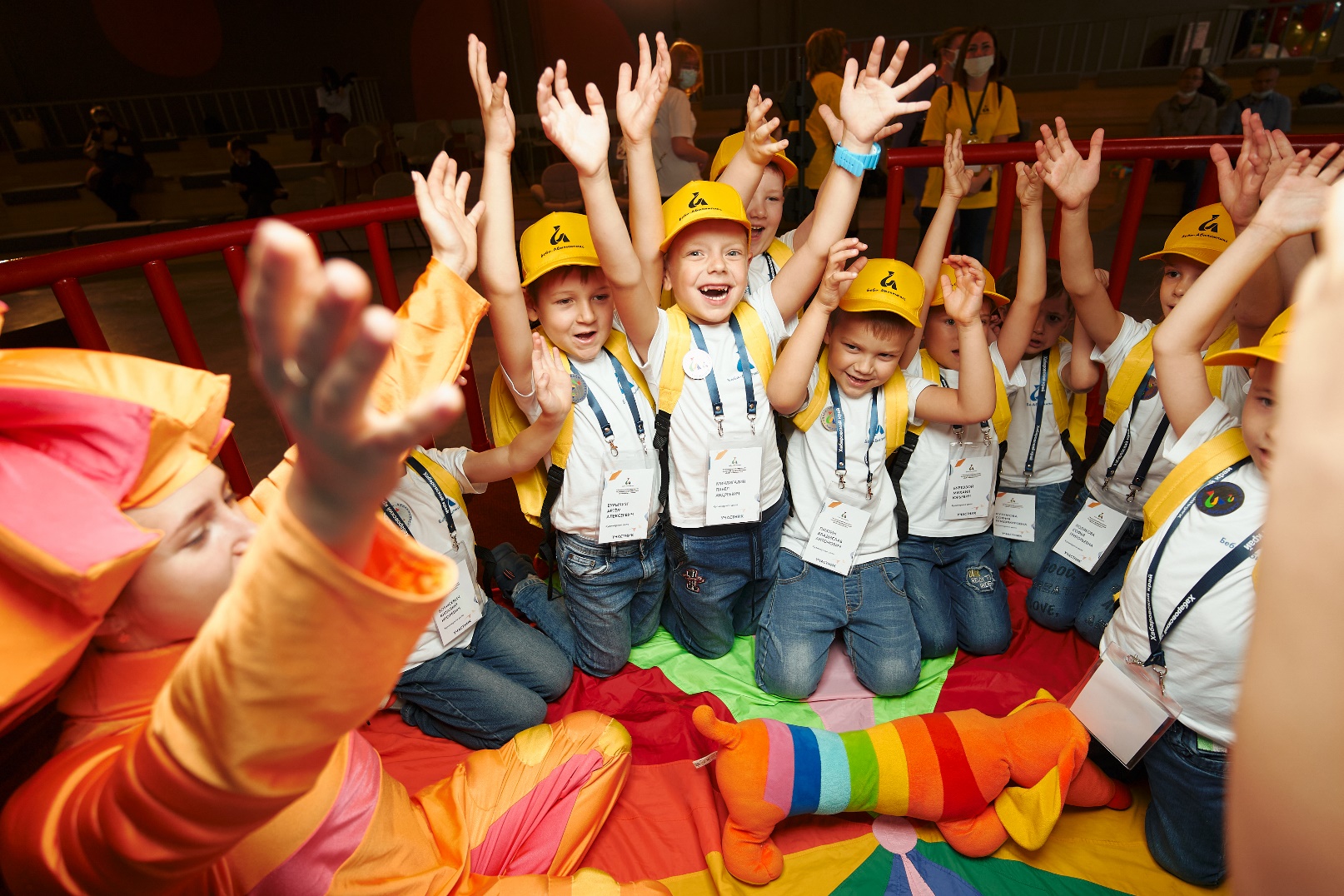 С участием Министра образования и науки Хабаровского края, а также приглашенных гостей из 
г. Москвы
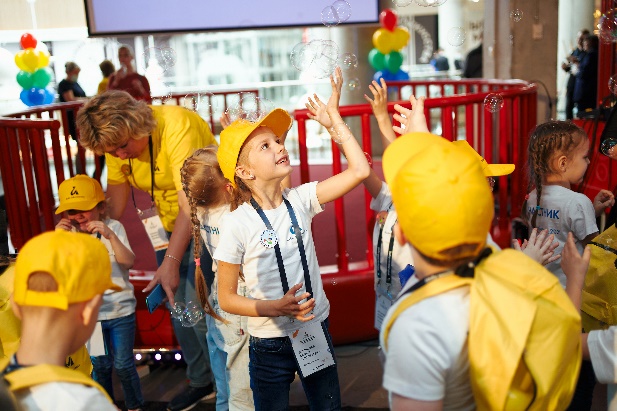 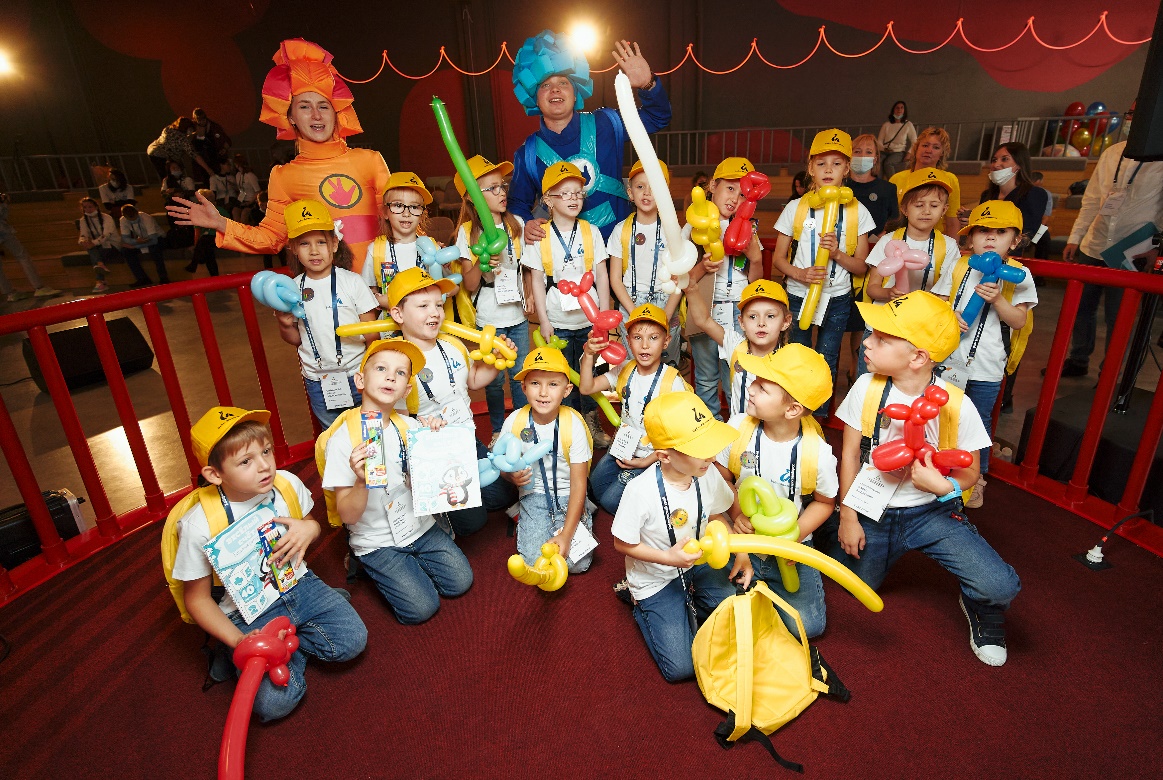 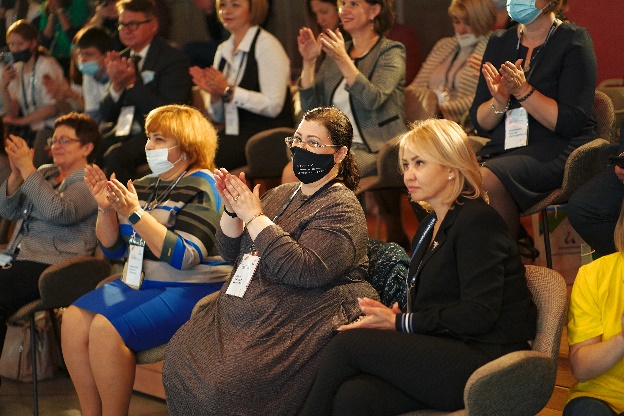 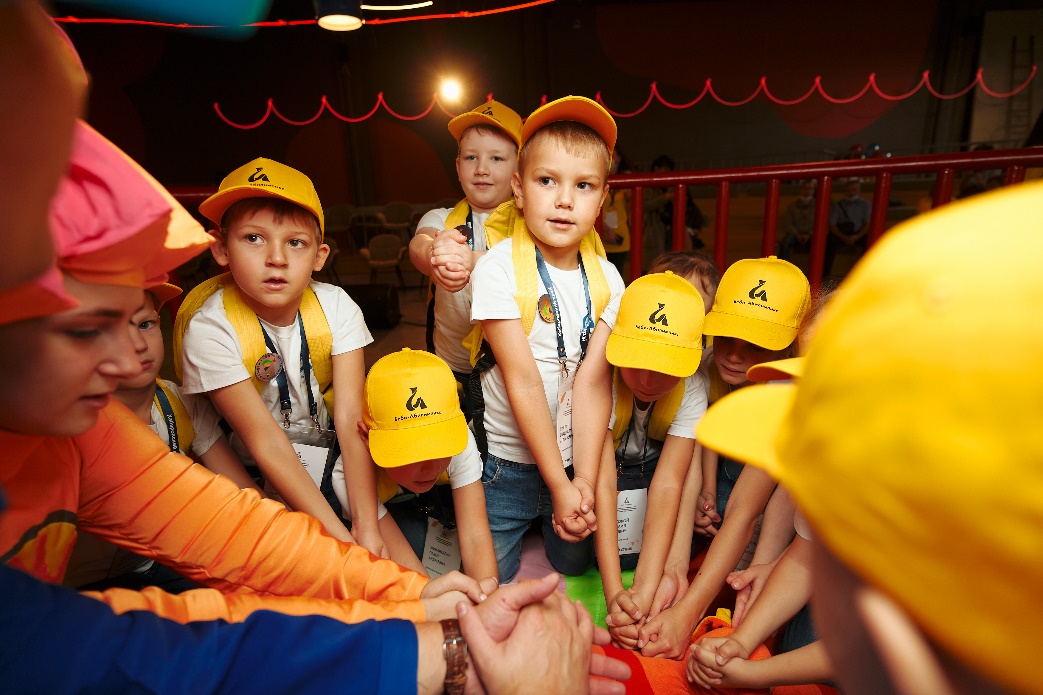 22 сентября 2021 г.
Торжественное открытие Чемпионата
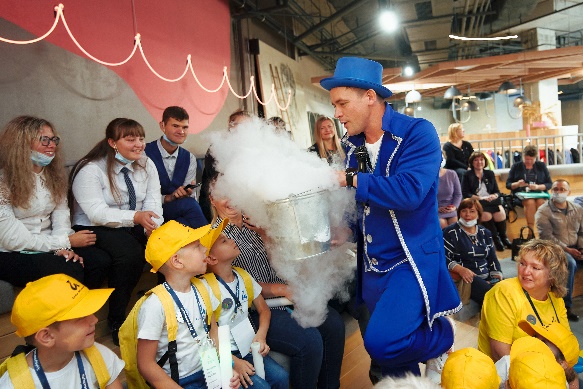 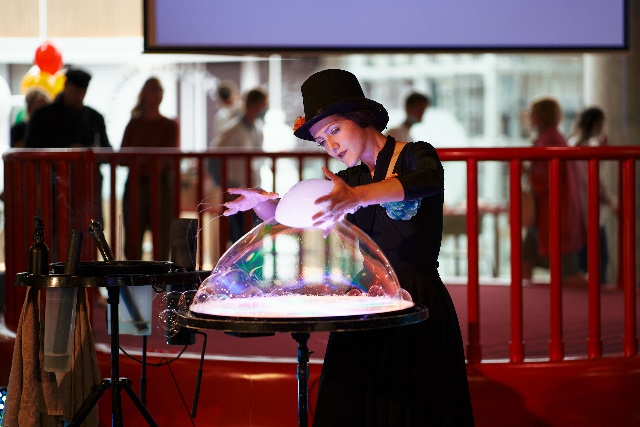 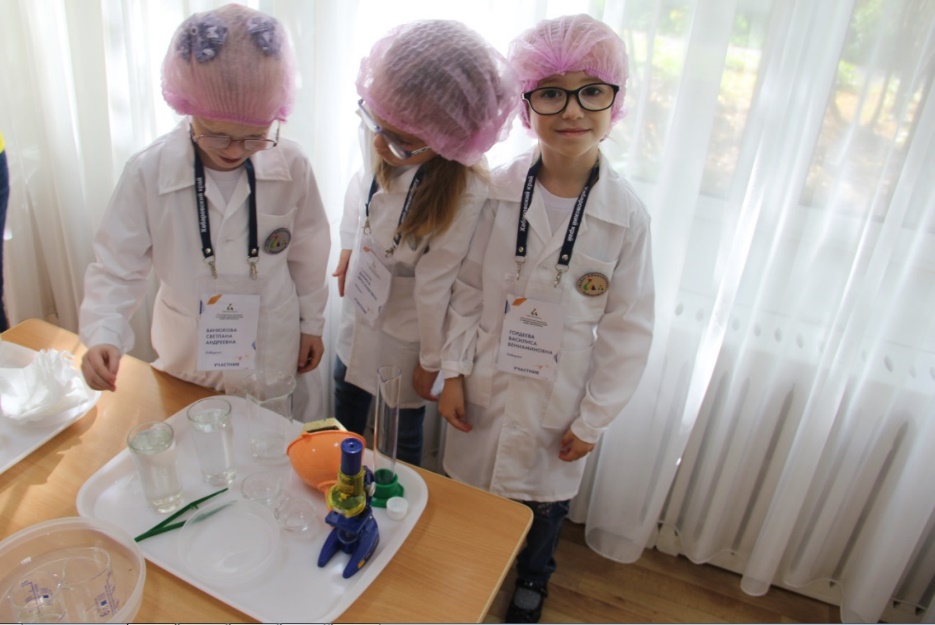 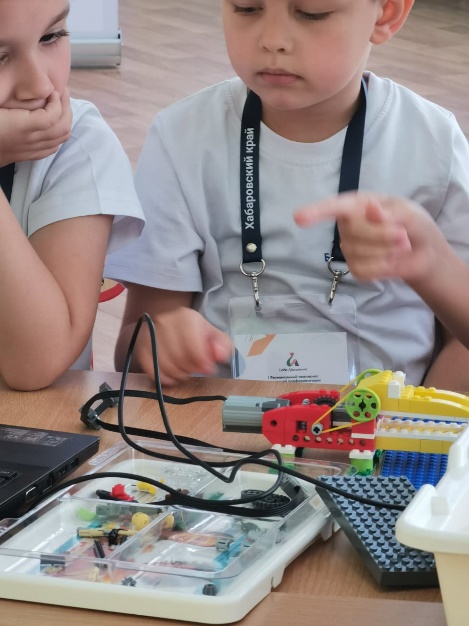 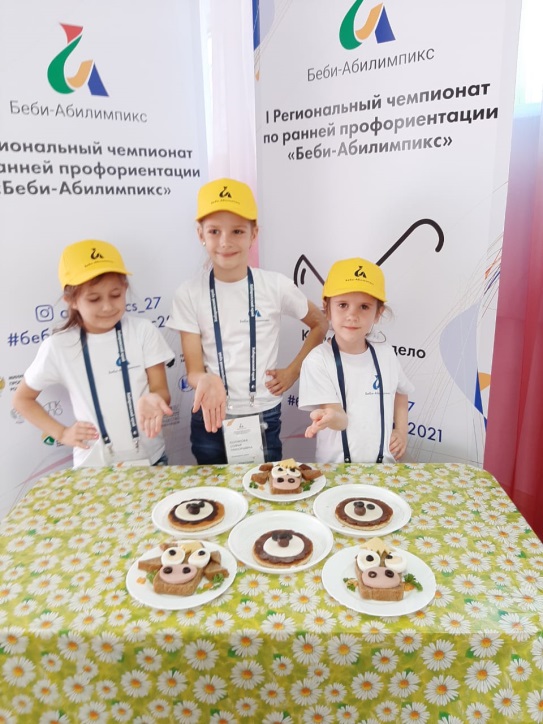 БЕБИ-АБИЛИМПИКС  2021
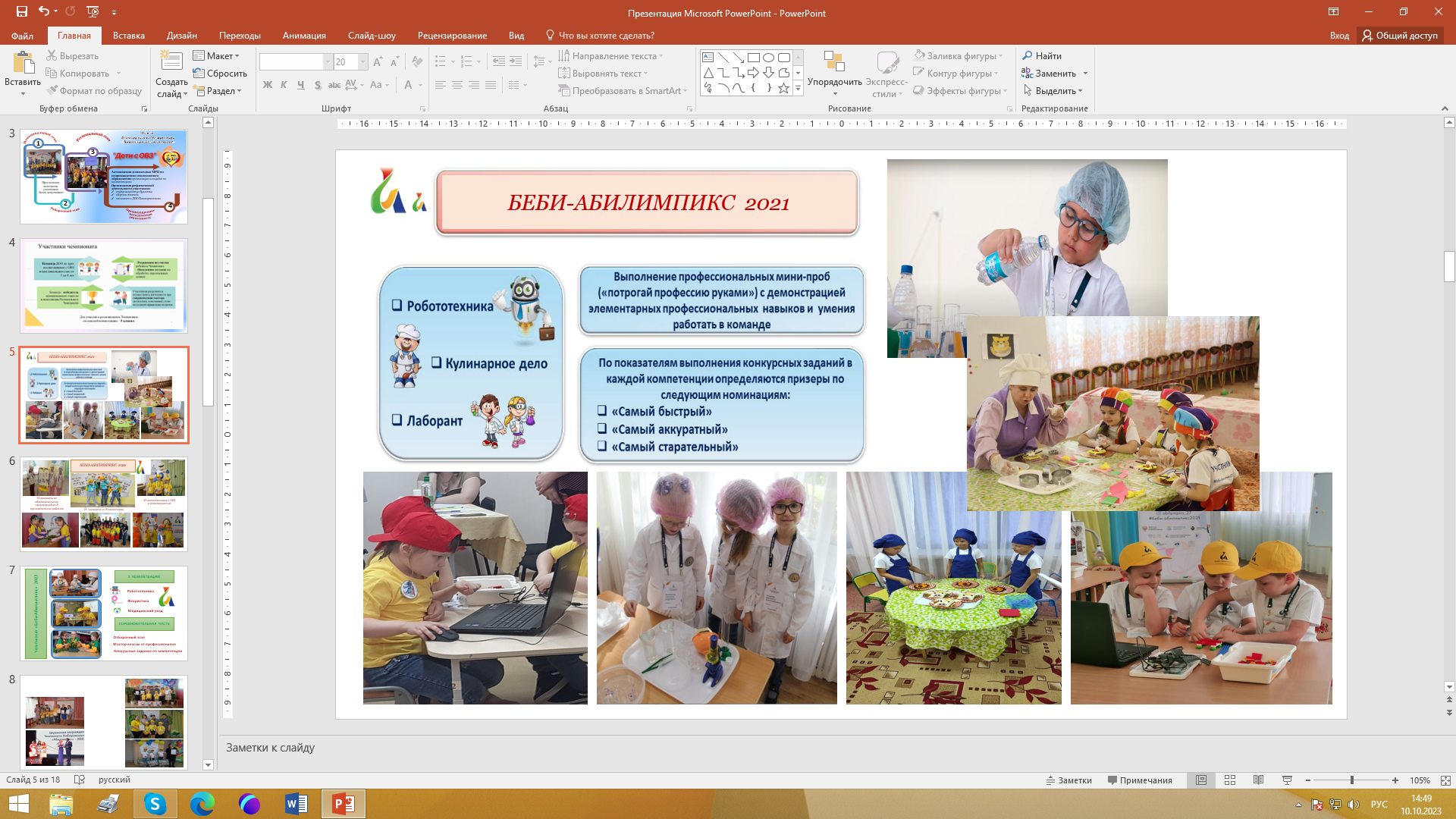 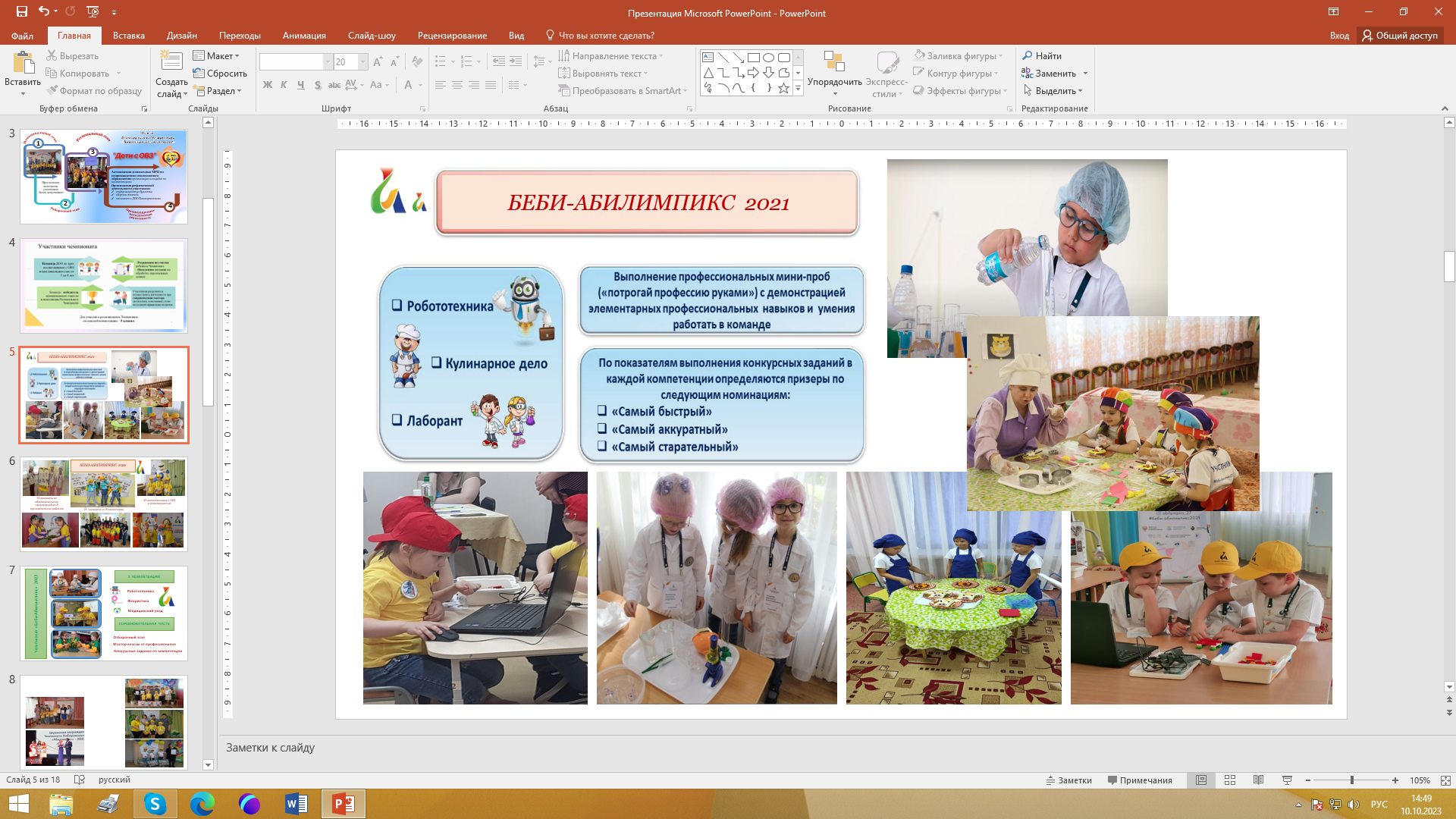 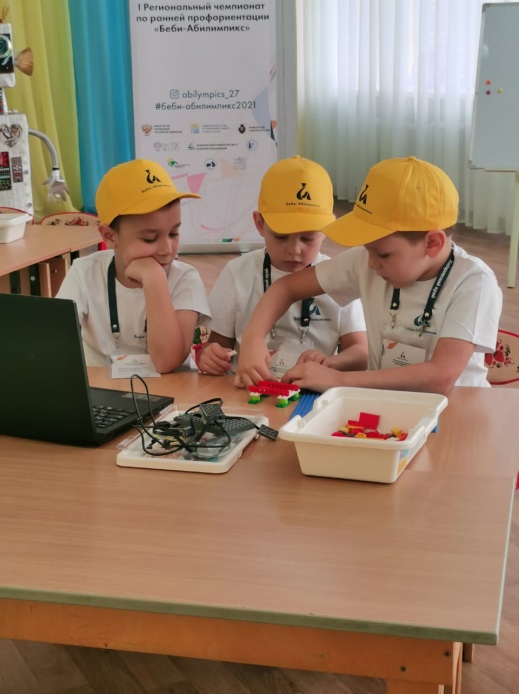 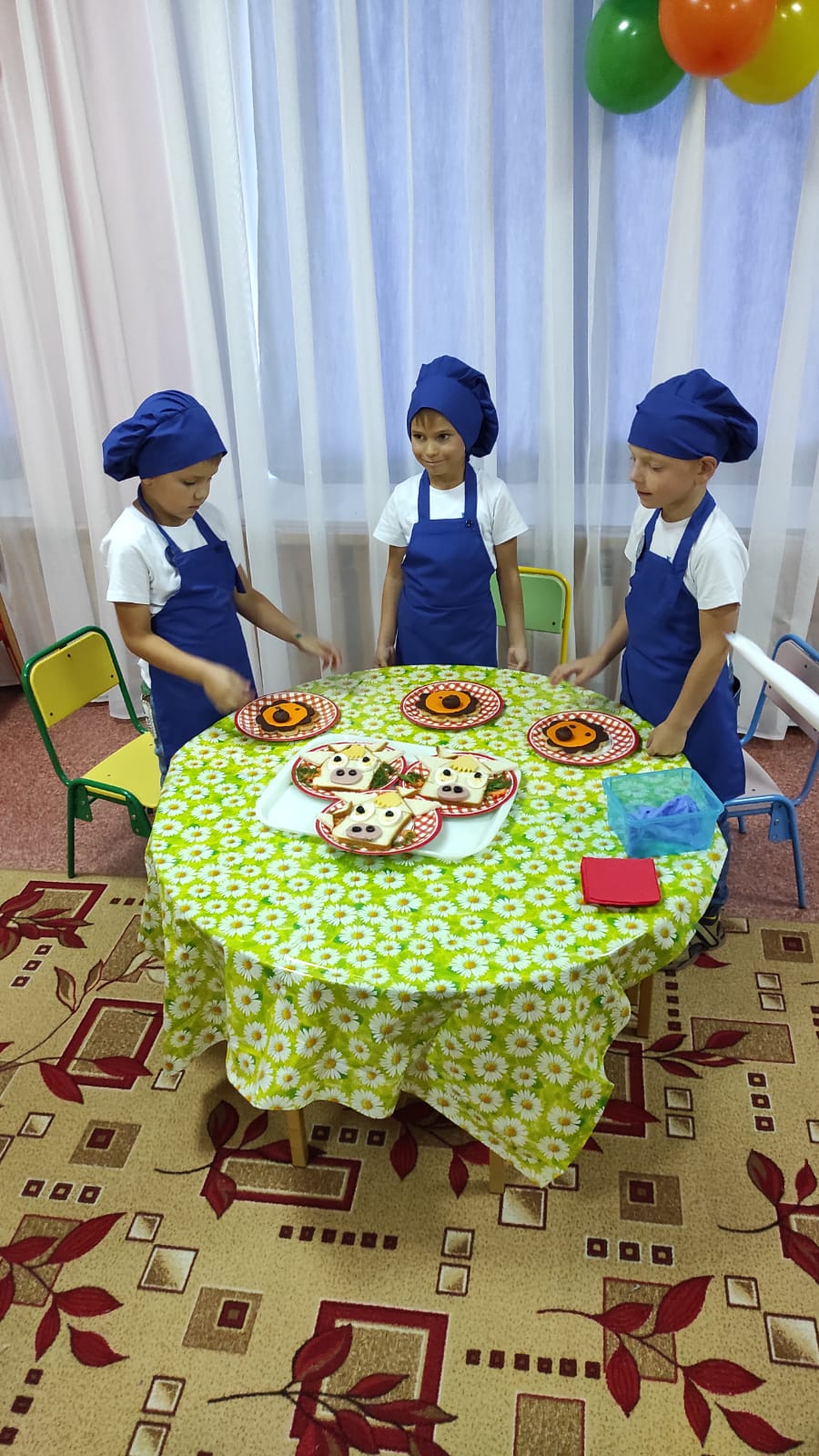 11
36
дошкольных  образовательных организаций 
г. Хабаровска и 
г. Комсомольска-на-Амуре
участников с ОВЗ и инвалидностью в возрасте 6 – 8 лет: победители муниципального этапа
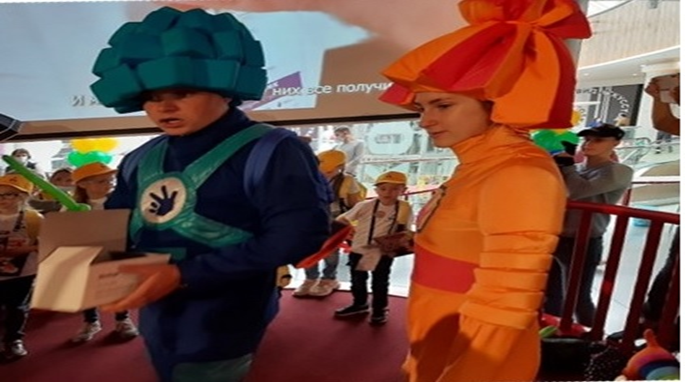 11
Соревновательная часть
экспертов
БЕБИ-АБИЛИМПИКС  2022
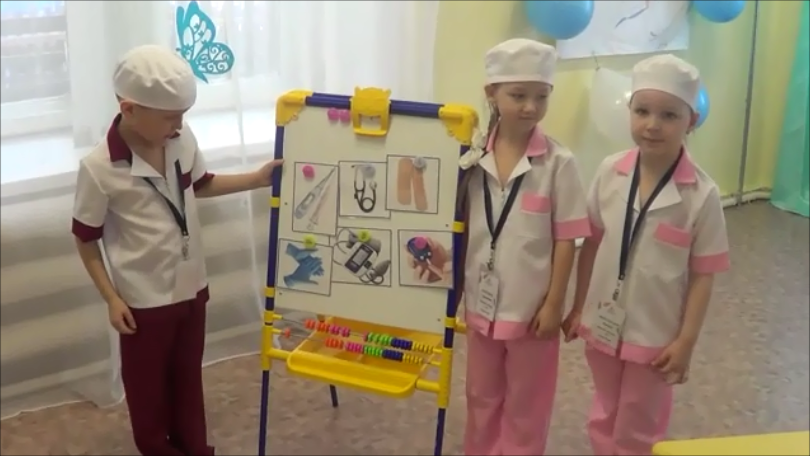 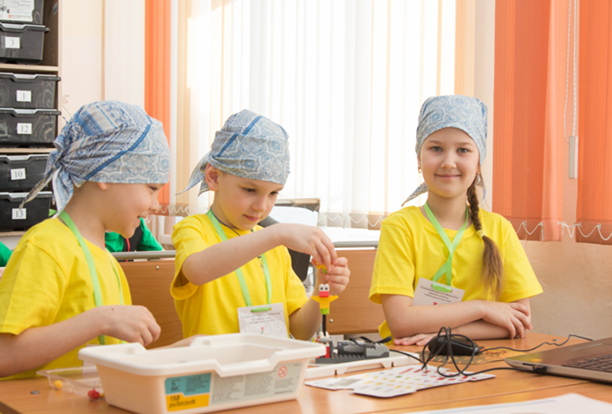 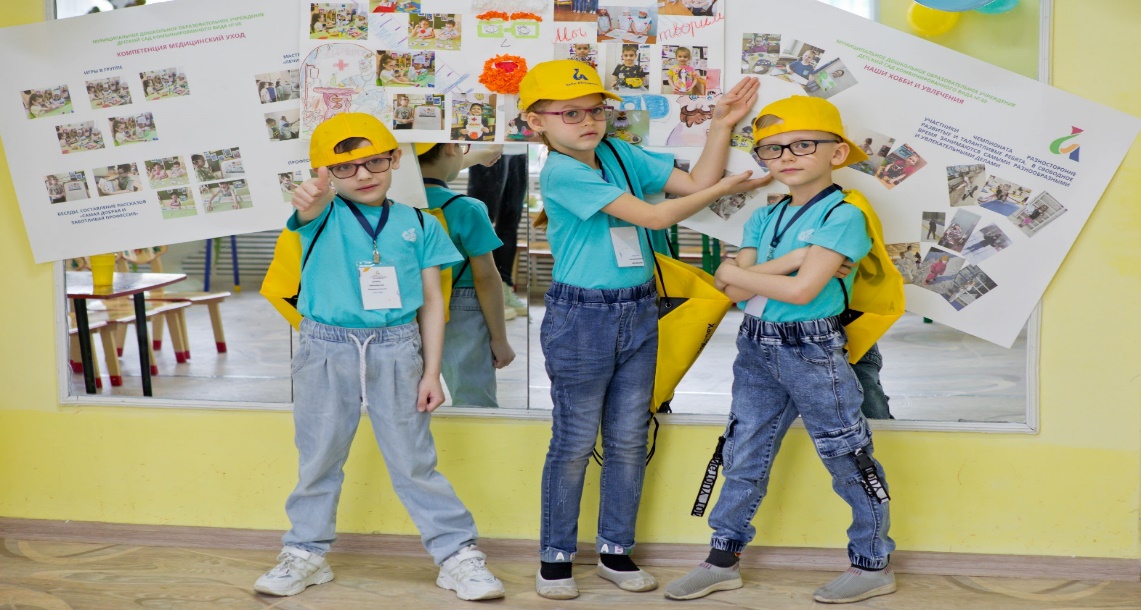 45 воспитанников с ОВЗ и инвалидностью
15 дошкольных образовательных организаций
 из 8 муниципальных районов
Медицинский уход
Робототехника
15  экспертов и 11 волонтеров
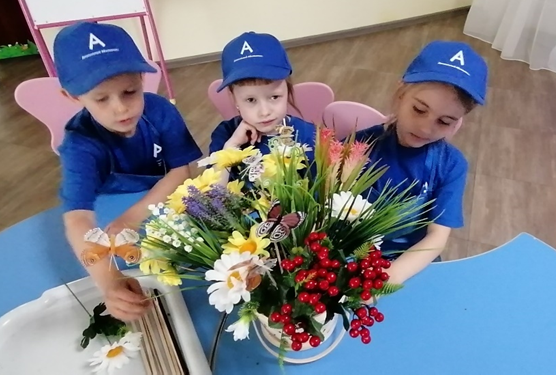 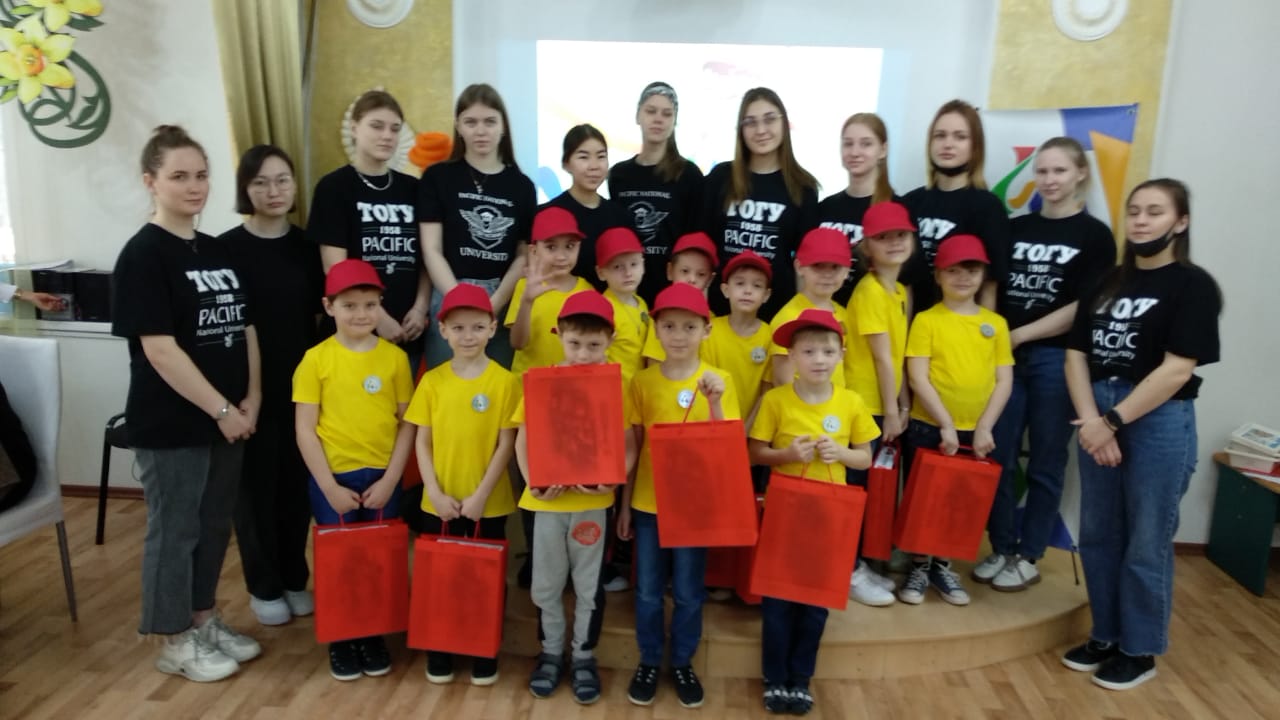 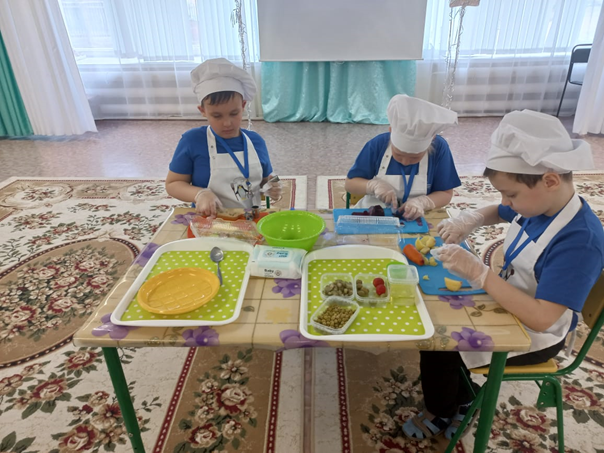 Кулинарное дело
Флористика
АБИЛИМПИКС ДО  
2023
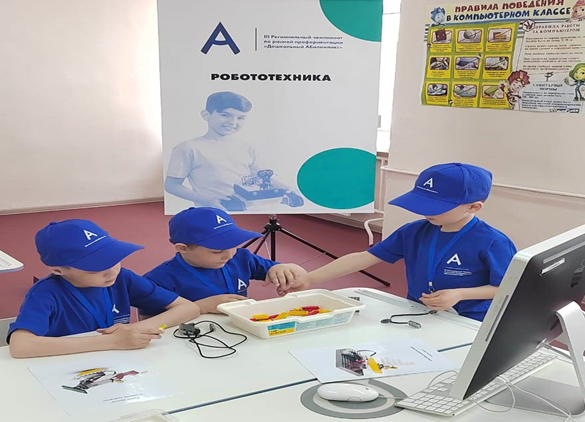 Флористика
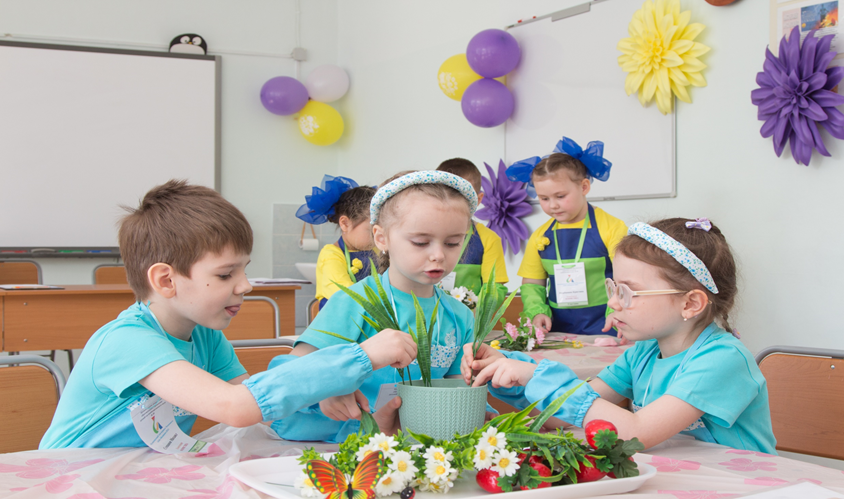 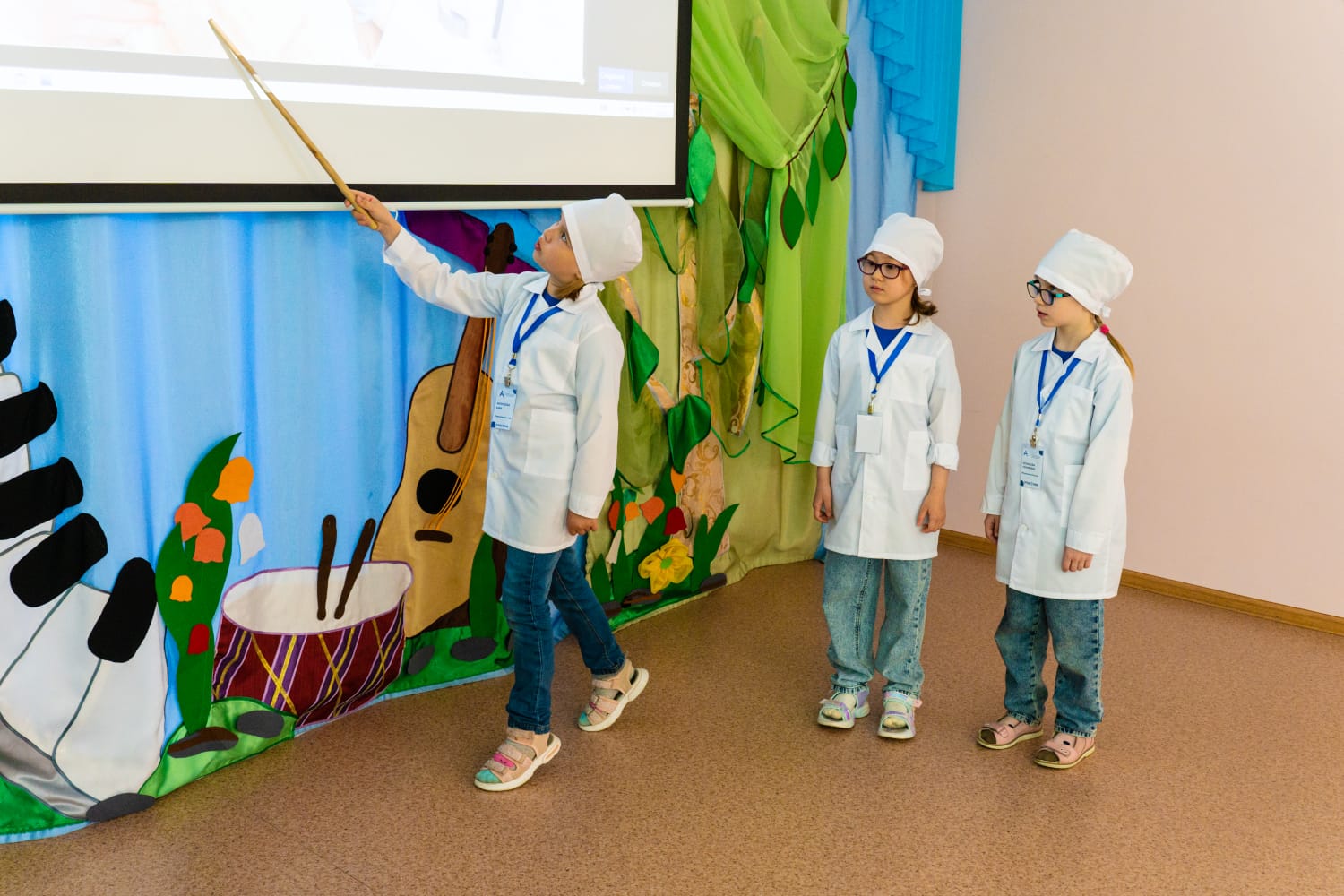 60 воспитанников с ОВЗ и инвалидностью
20 дошкольных образовательных организаций из 9 муниципальных районов
Робототехника
40  экспертов и 20 профессионалов
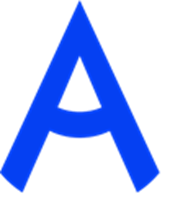 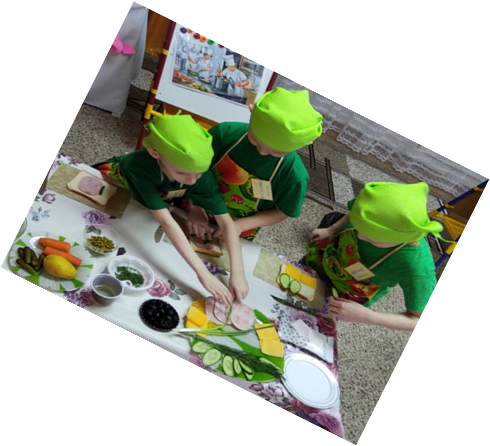 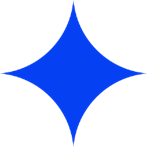 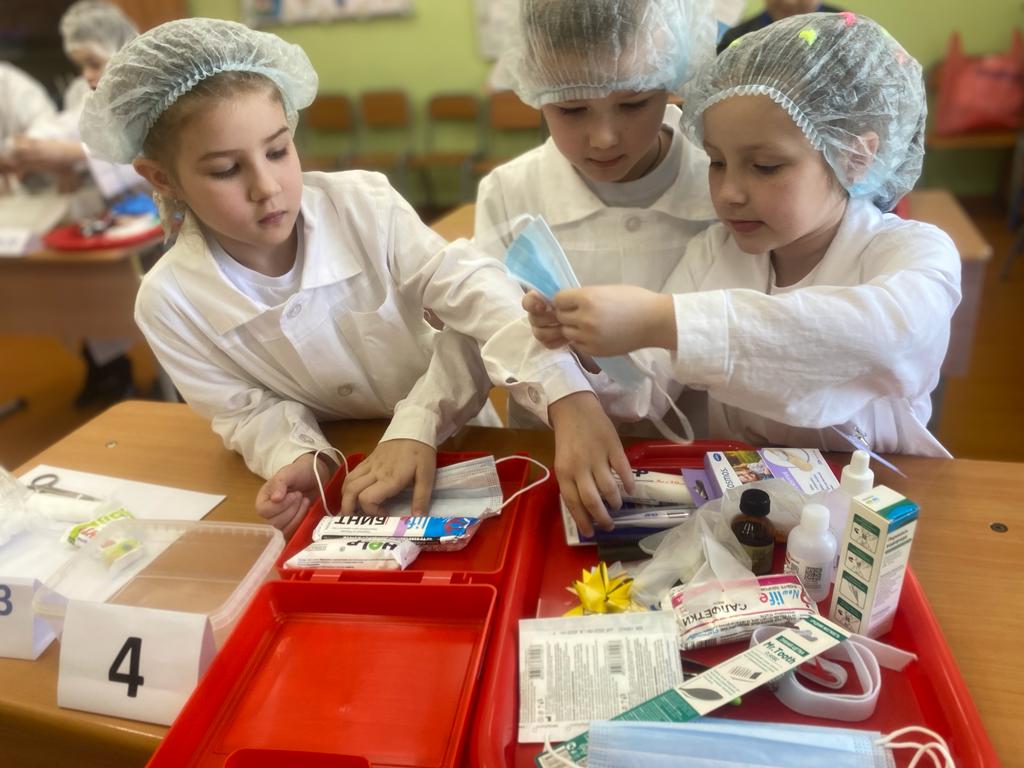 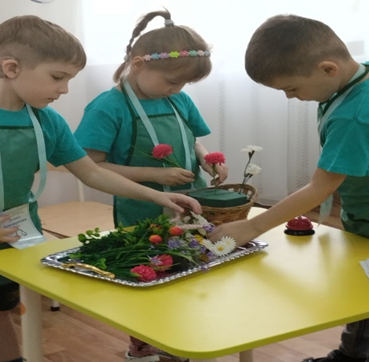 Медицинский уход
Кулинарное дело
Мастер классы
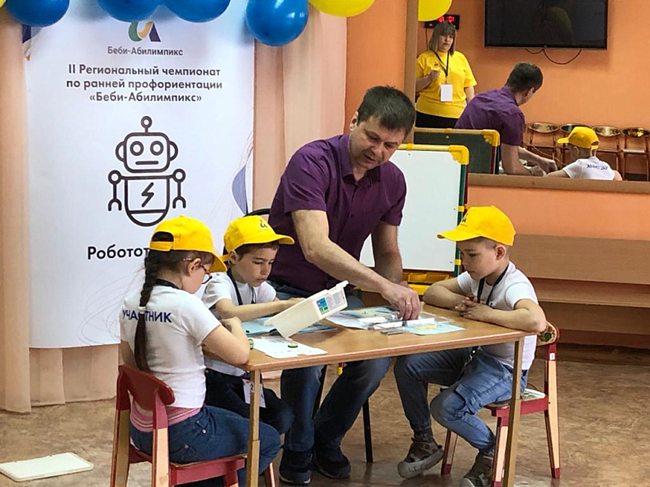 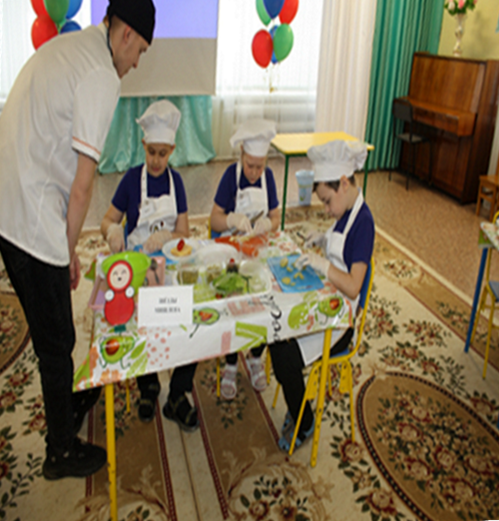 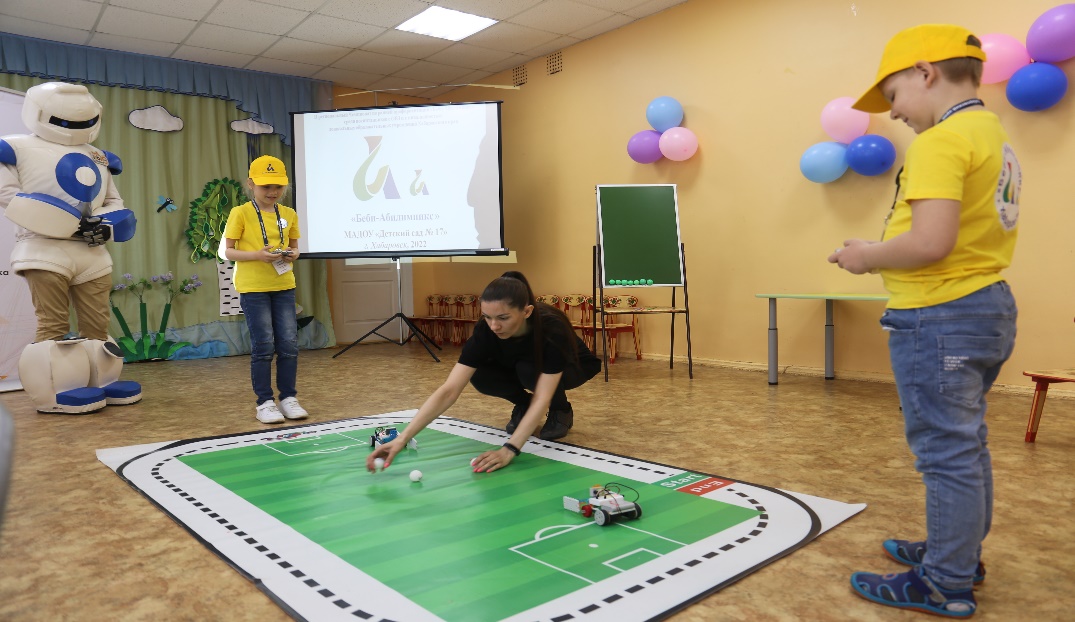 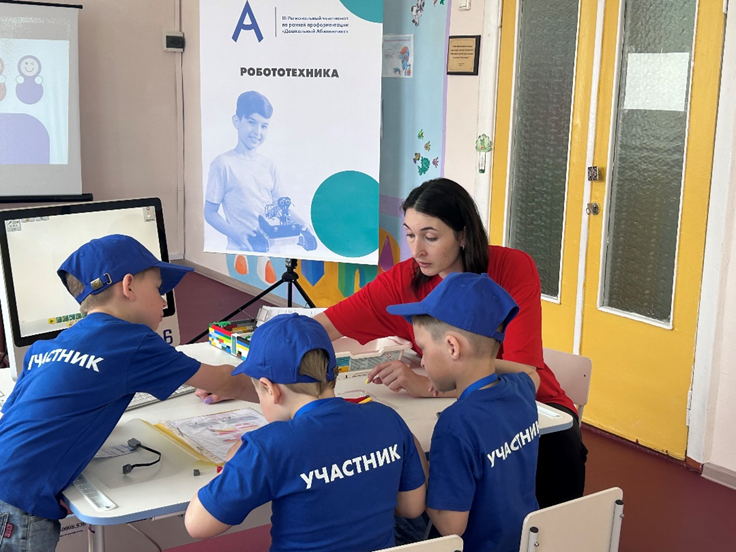 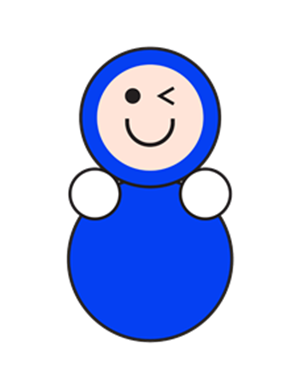 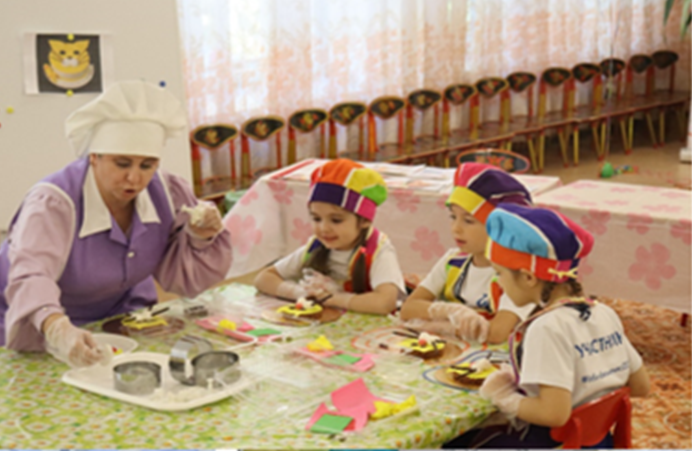 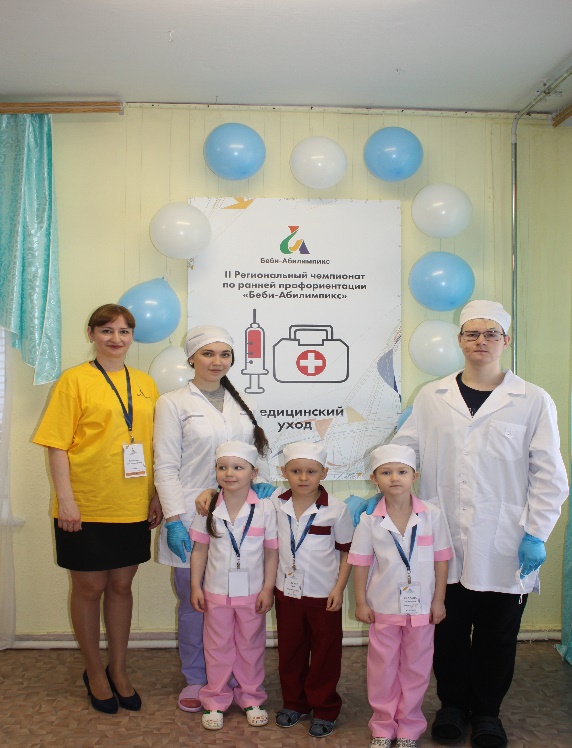 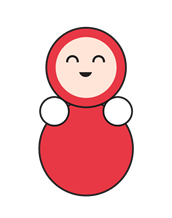 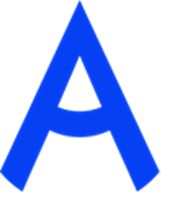 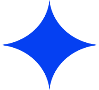 Церемония награждения
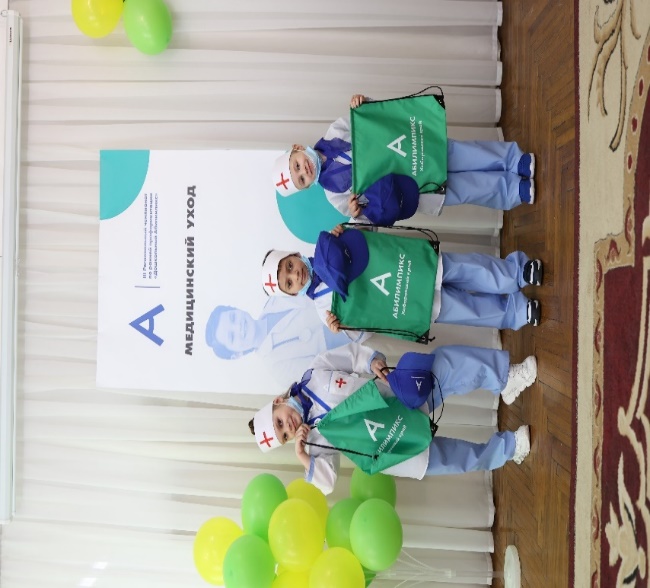 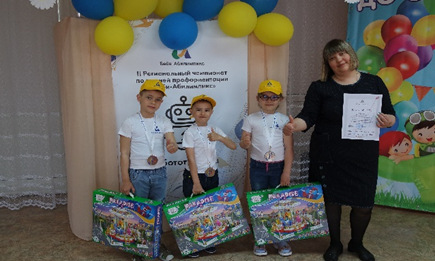 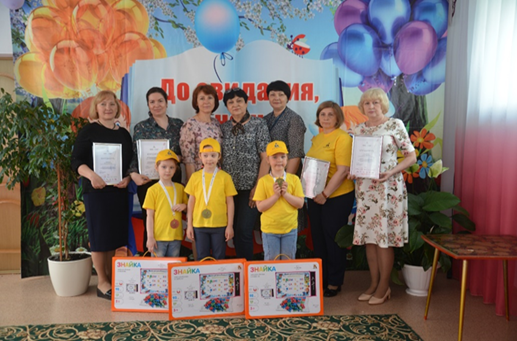 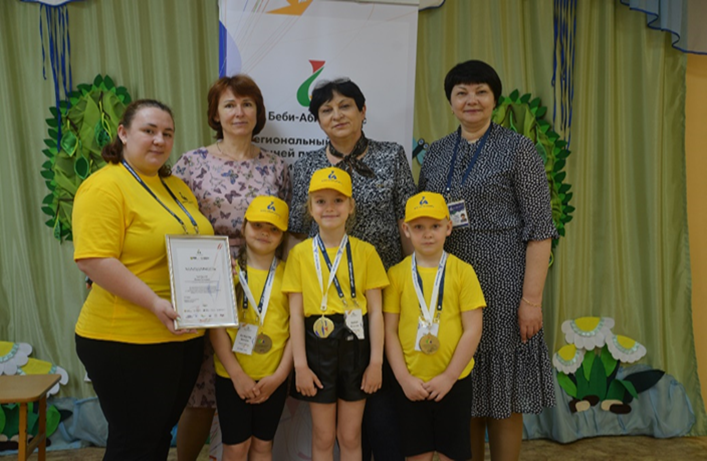 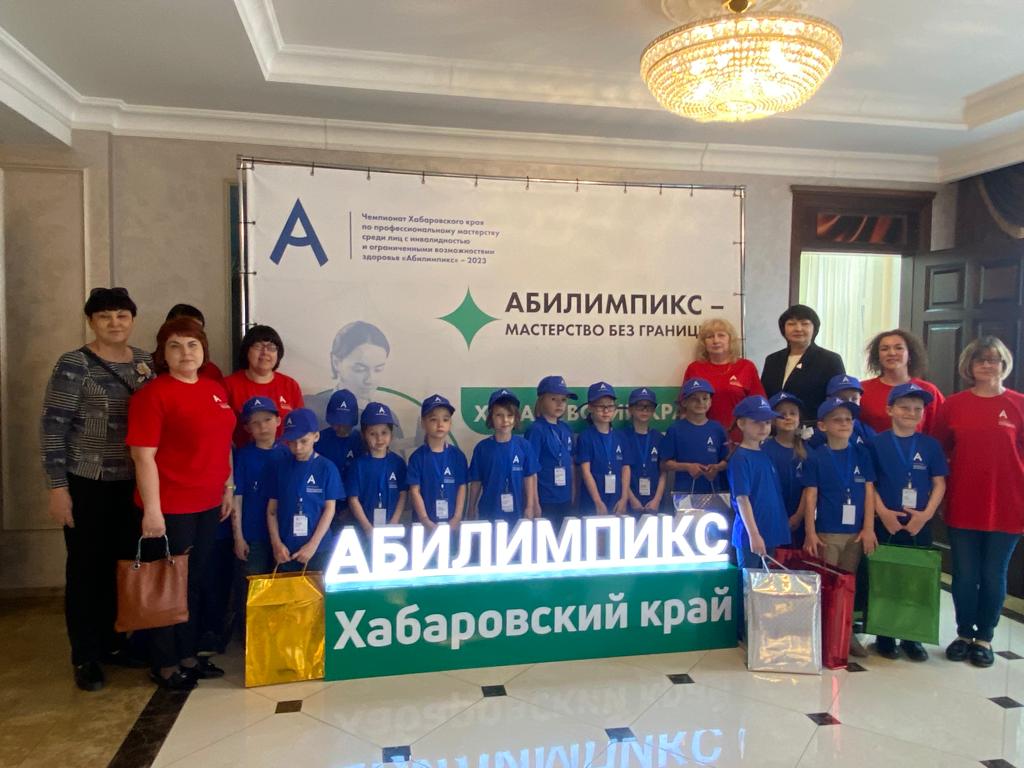 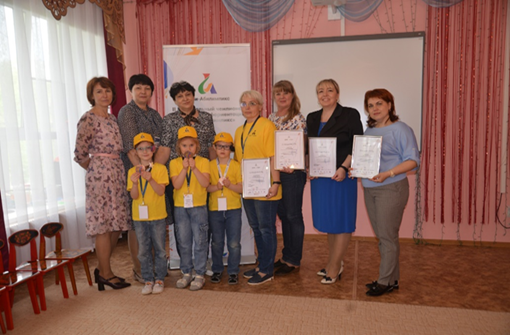 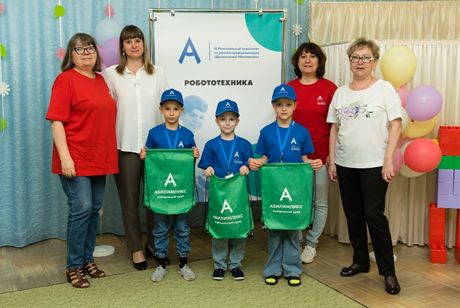 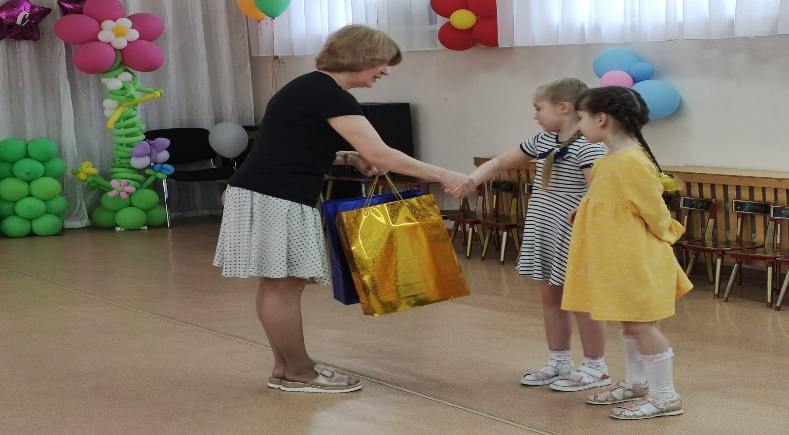 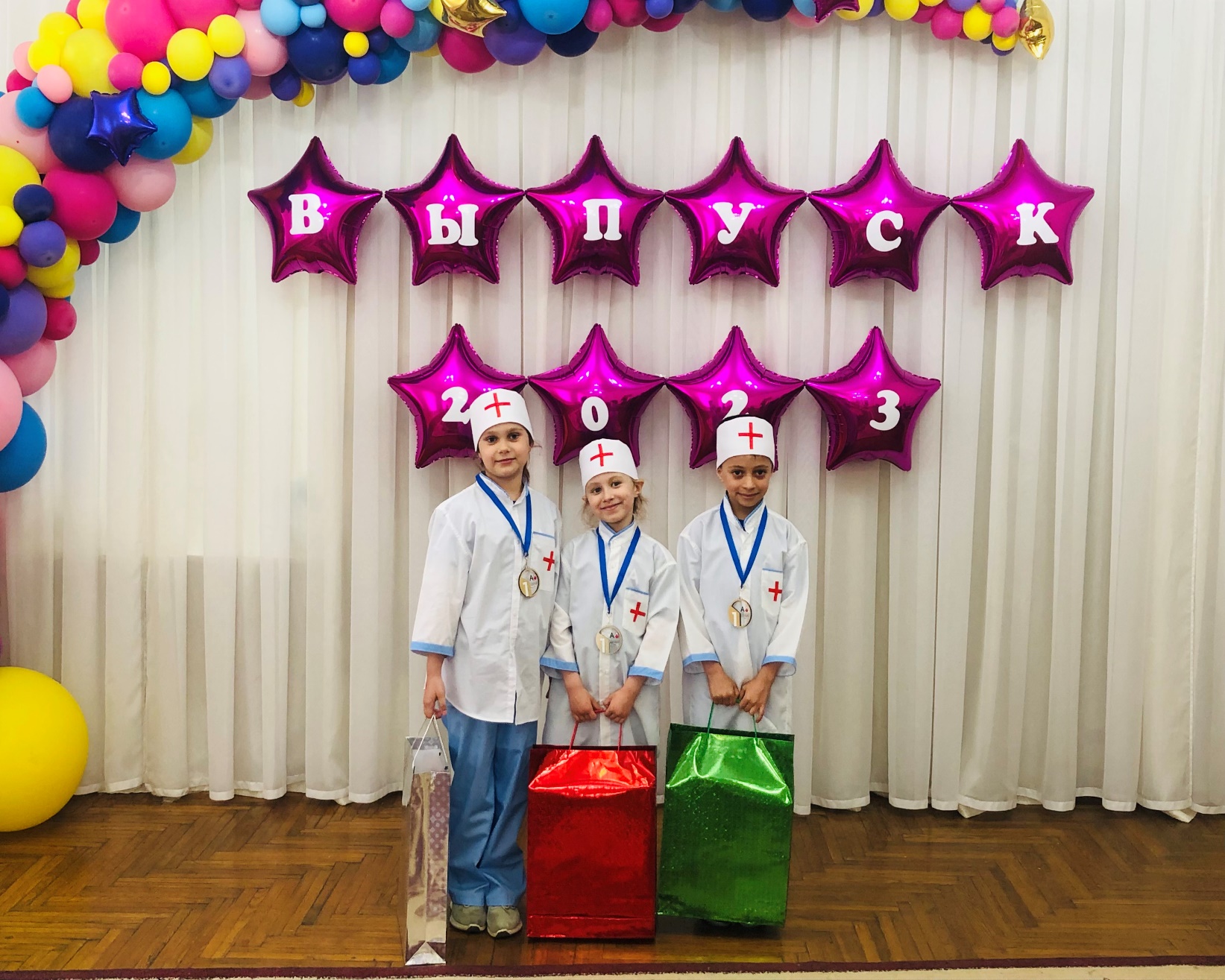 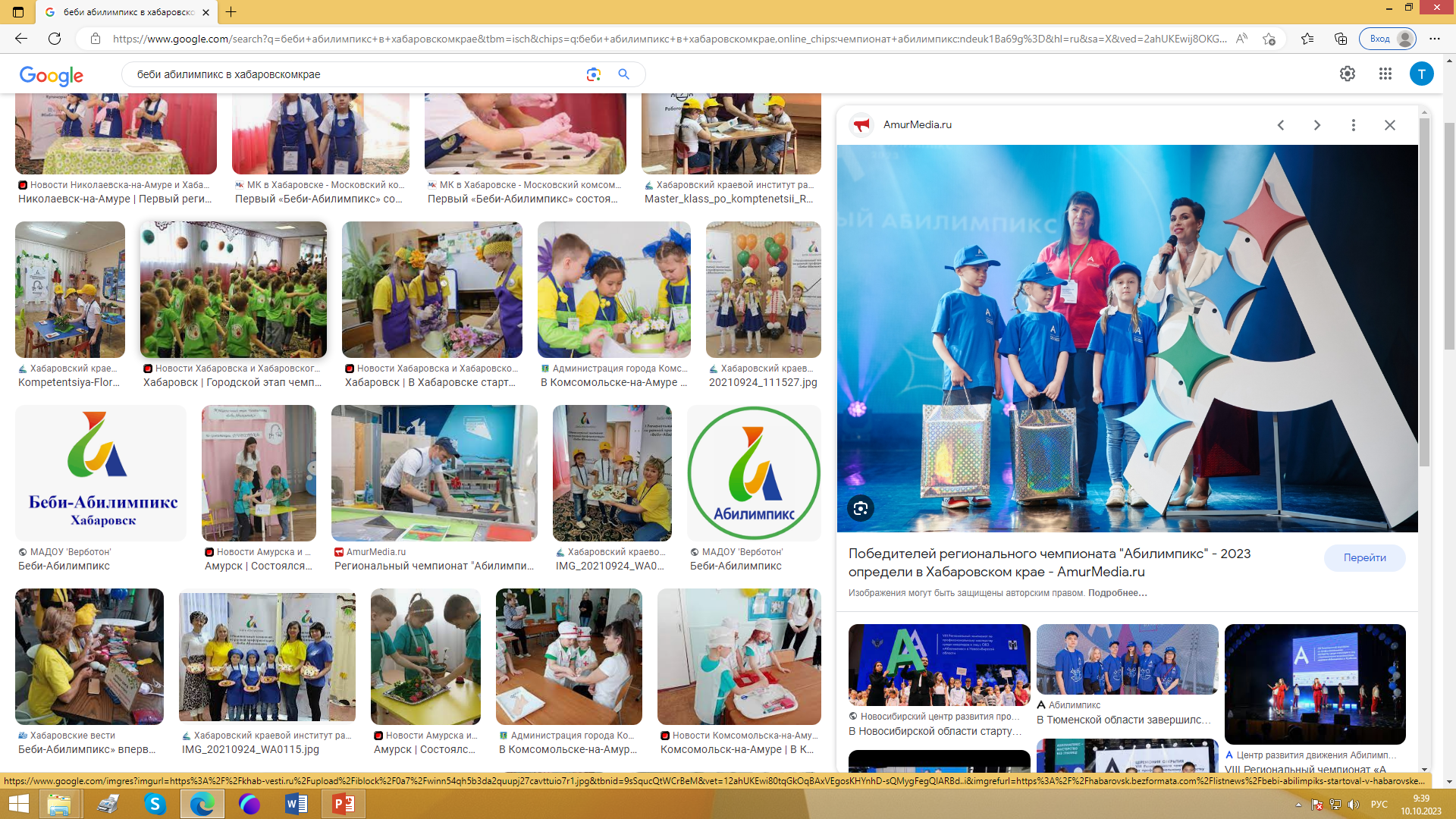 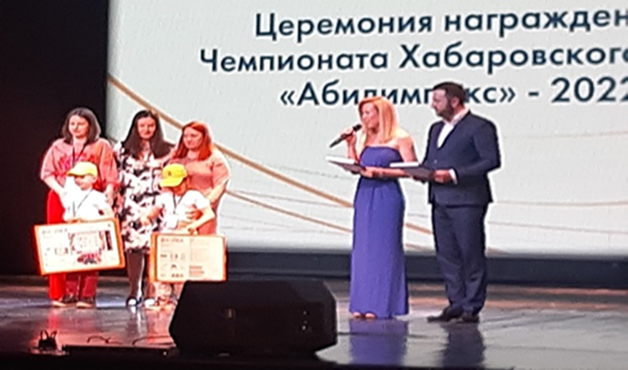 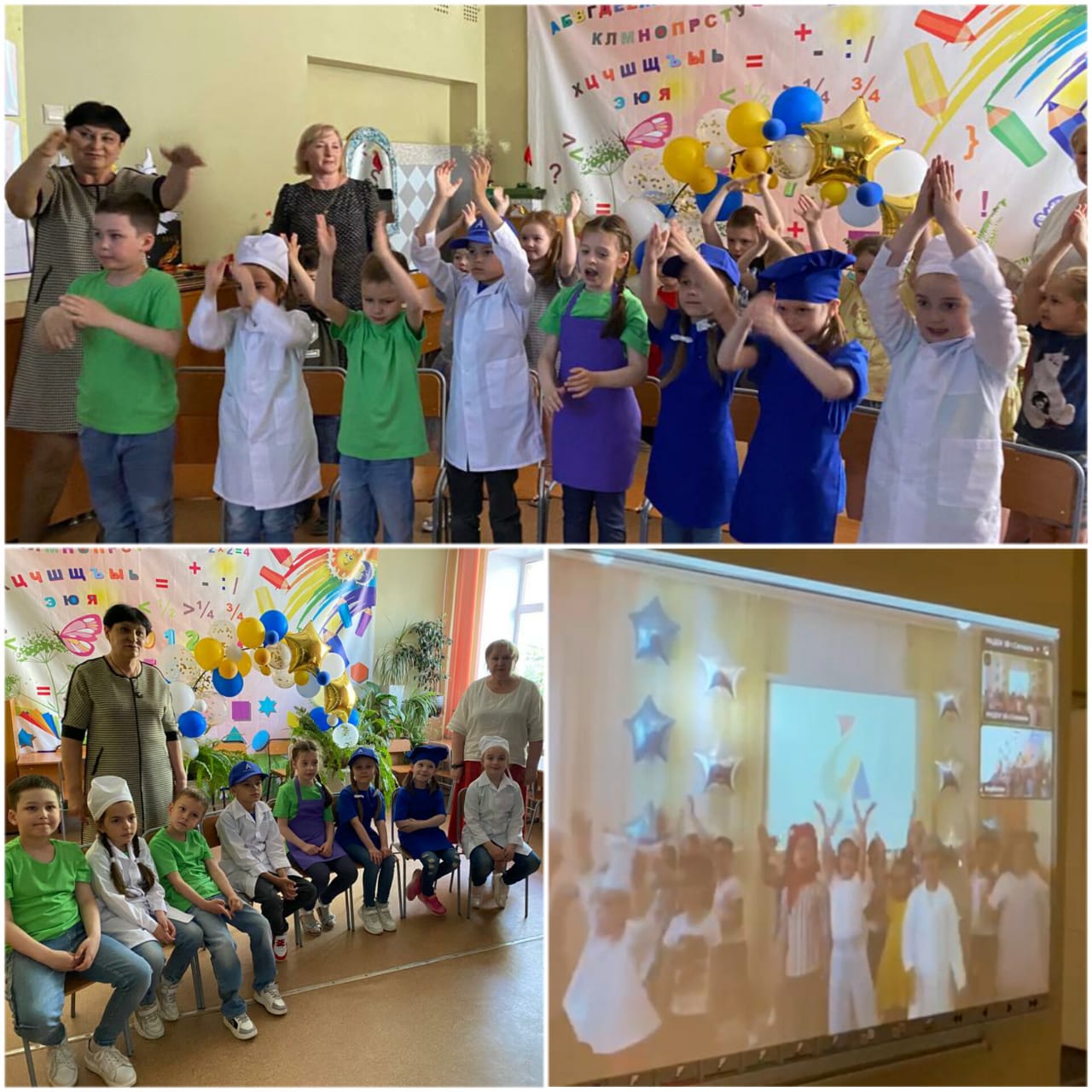 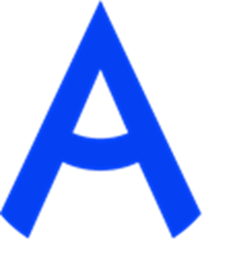 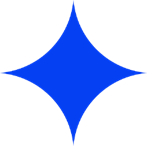 Телемост
 г.Хабаровск – г.Салават
(Башкортостан) 
2023 год
«Знаем профессии 
с детства»
«Дошкольный Абилимпикс» Хабаровского края 
на Фестивале «Знакомство с профессией»
Национального чемпионата «Абилимпикс»
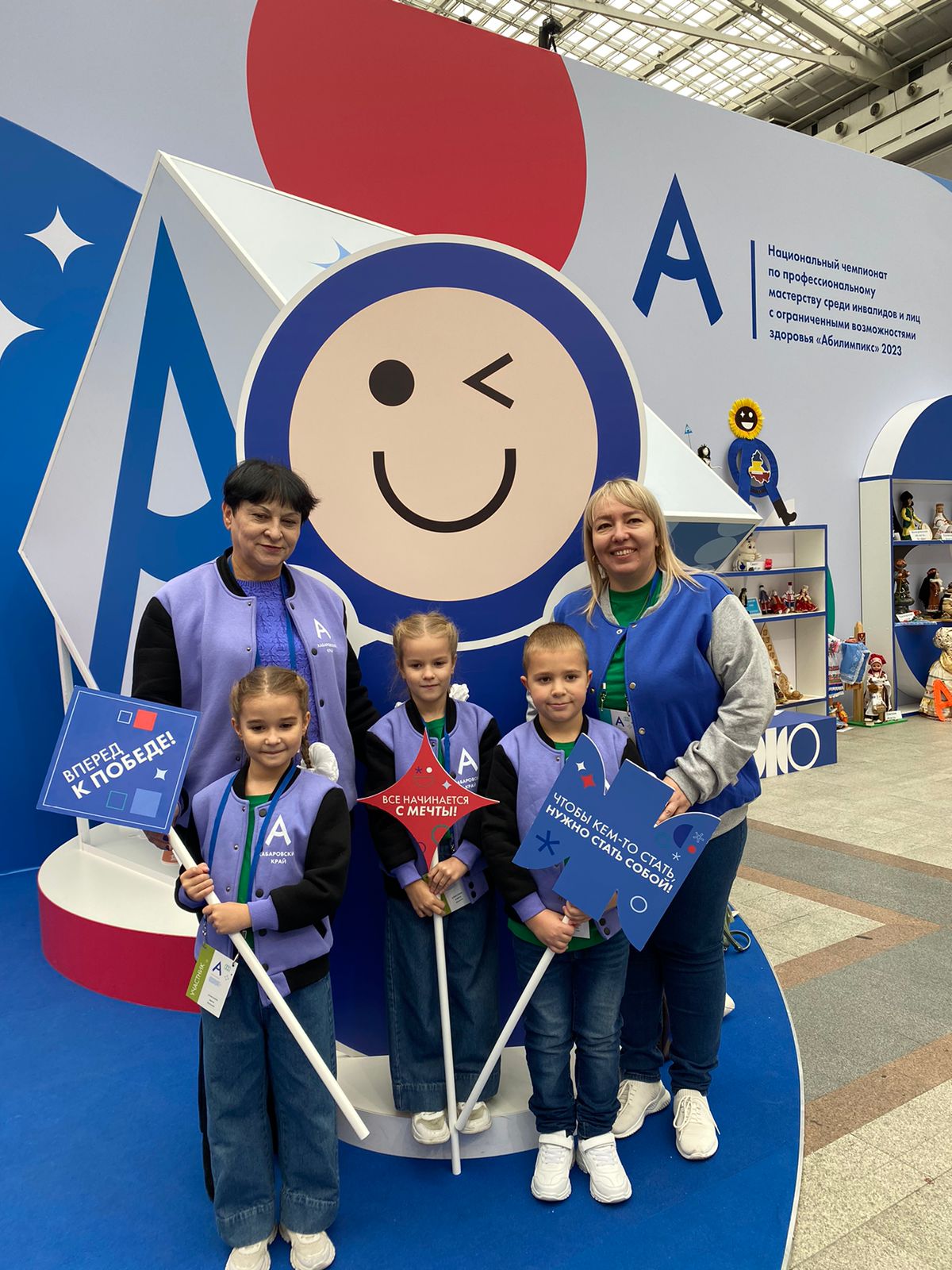 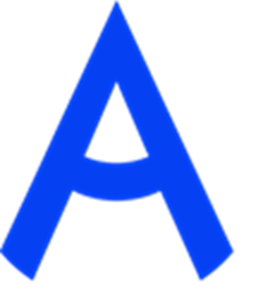 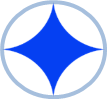 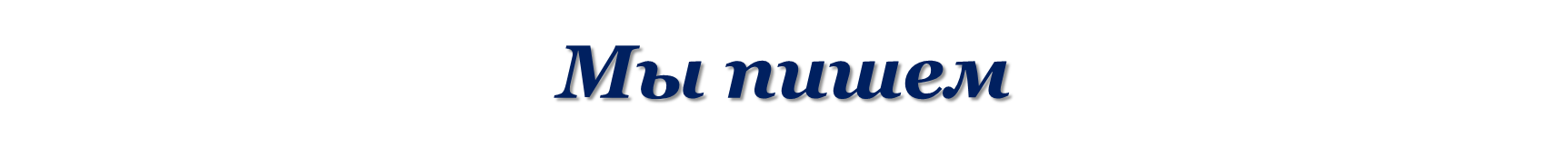 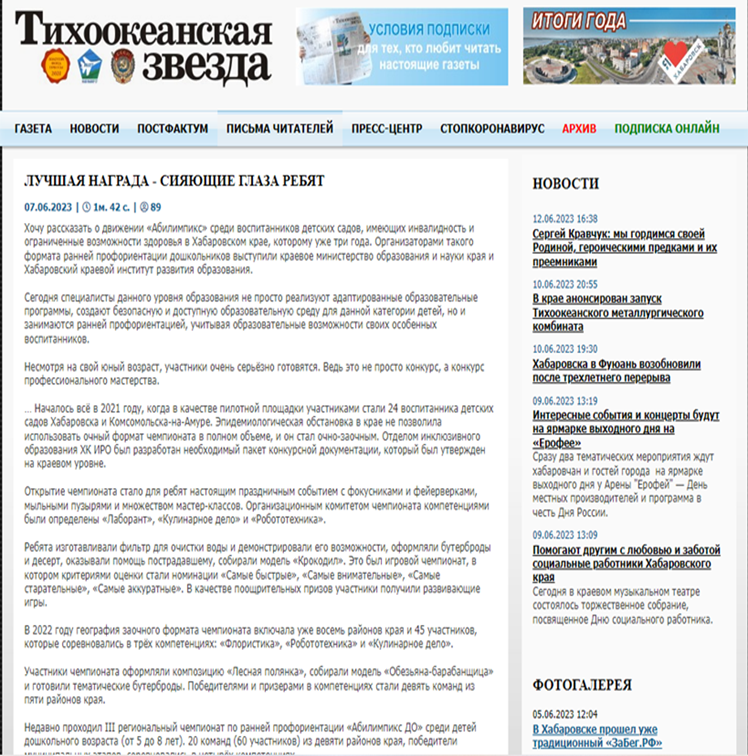 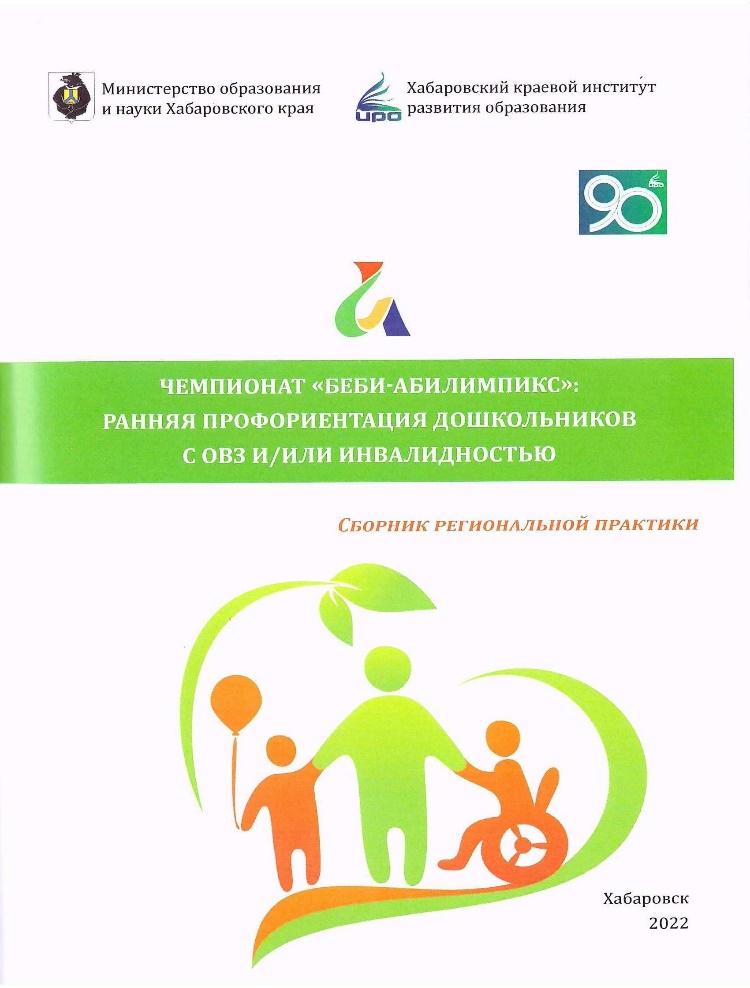 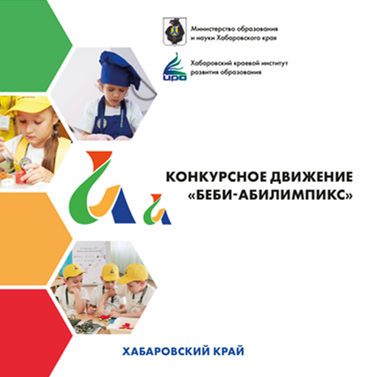 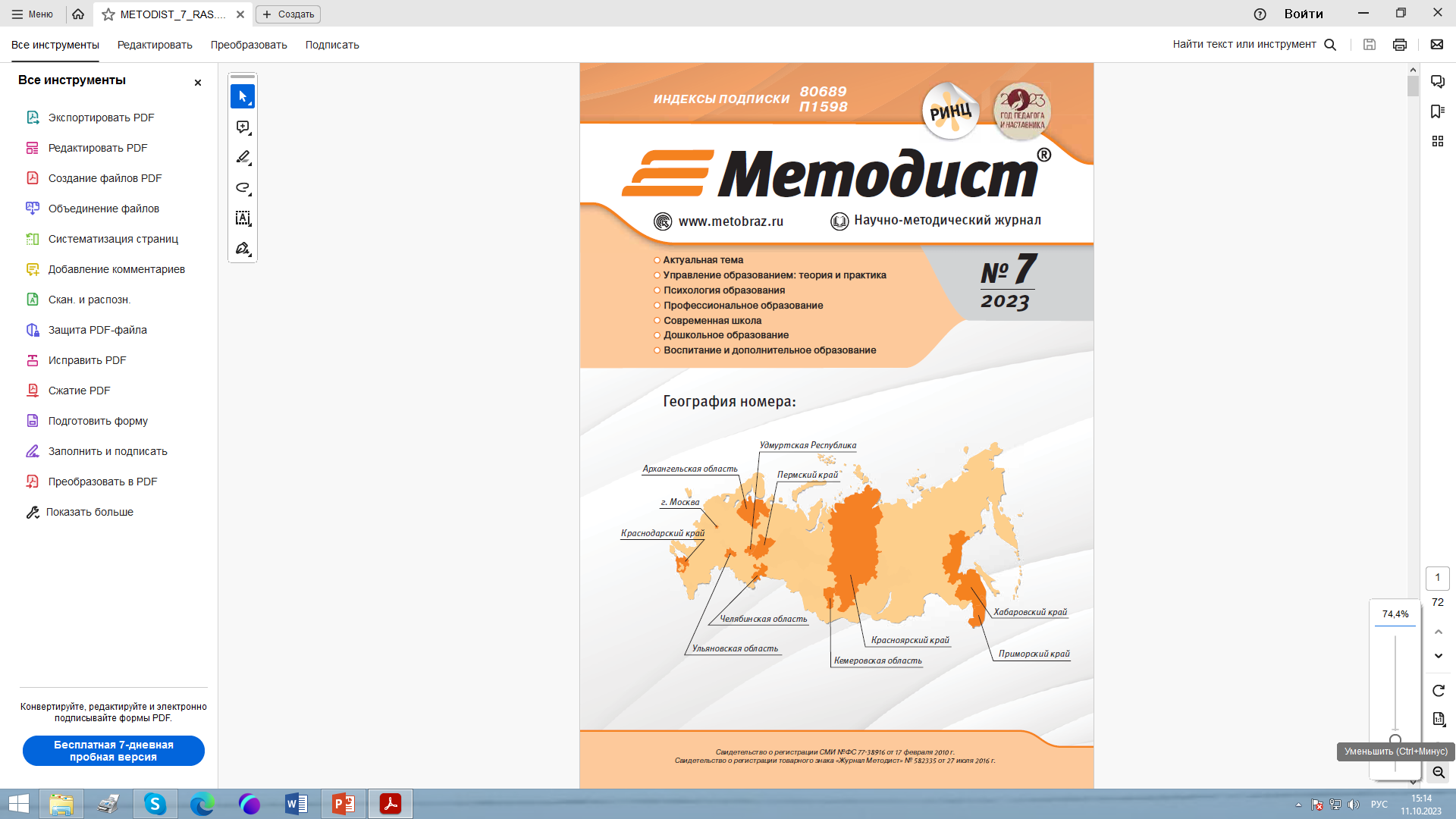 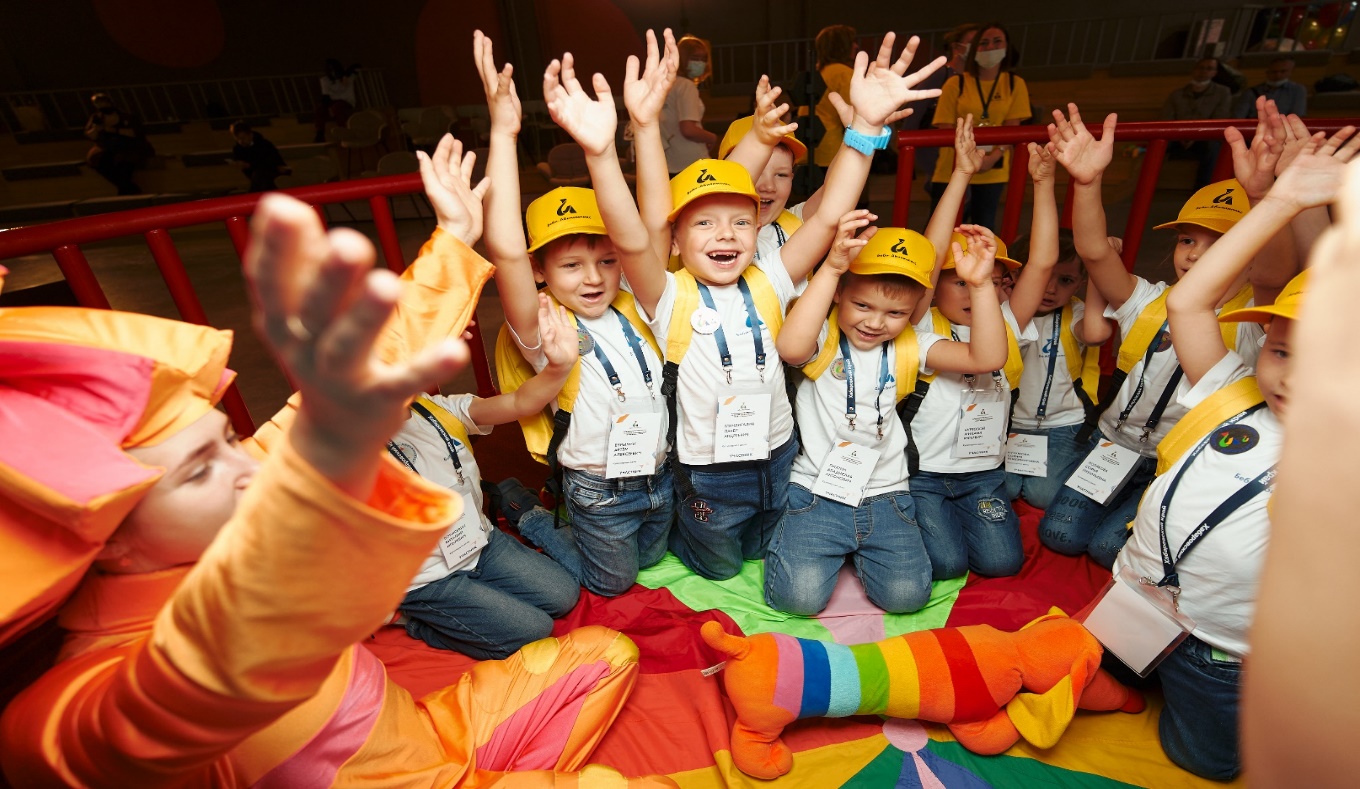 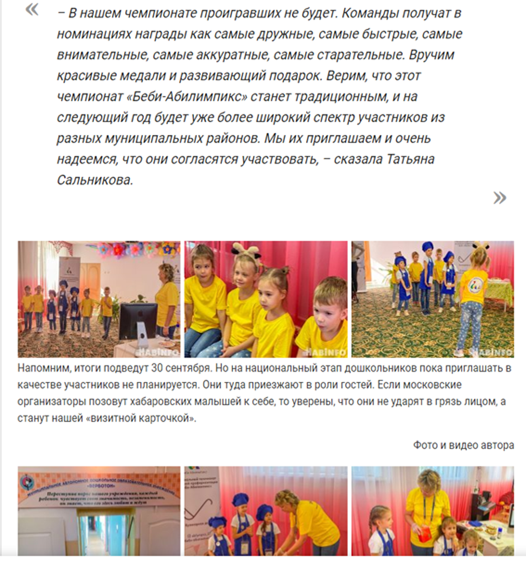 О нас пишут
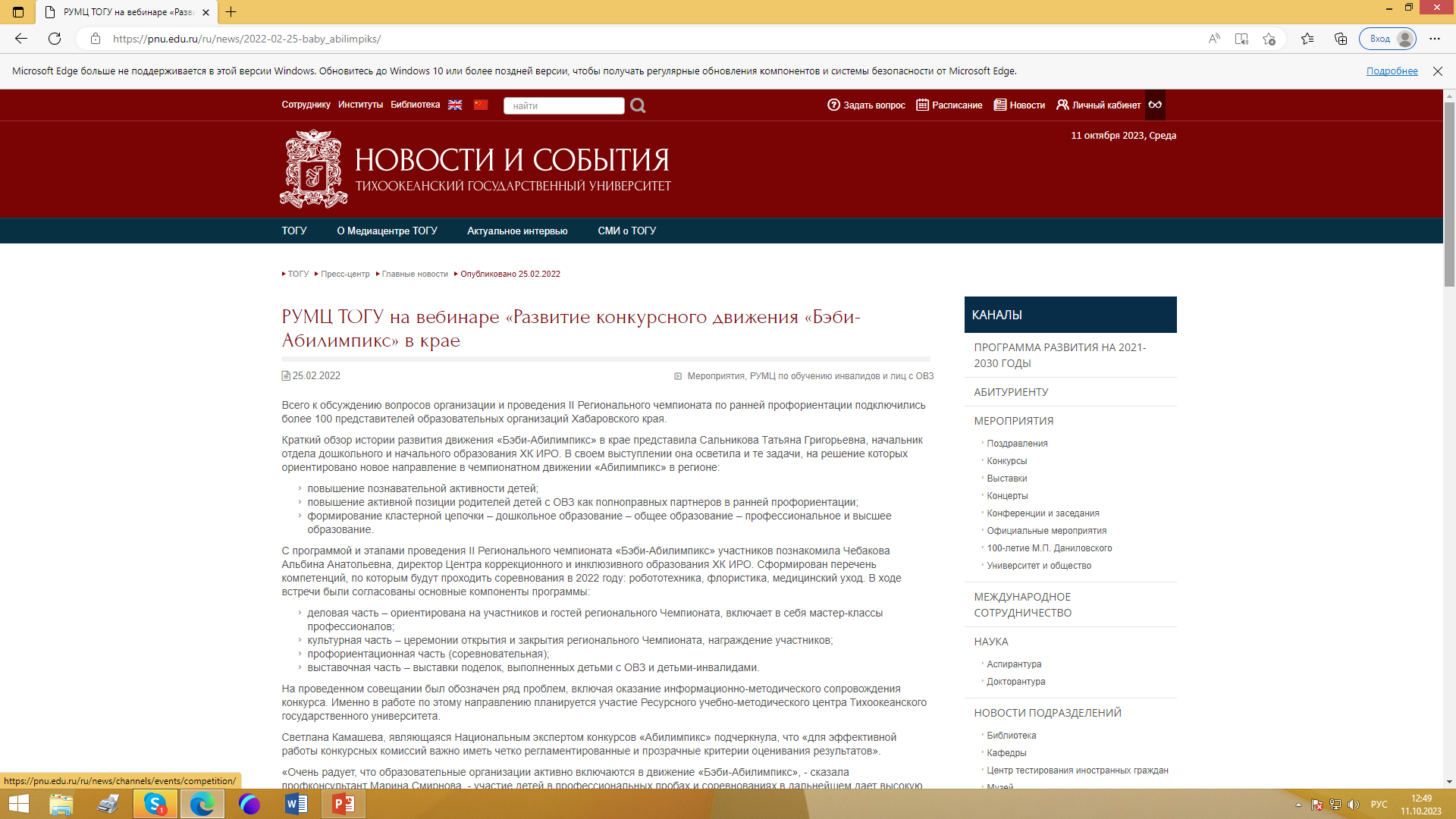 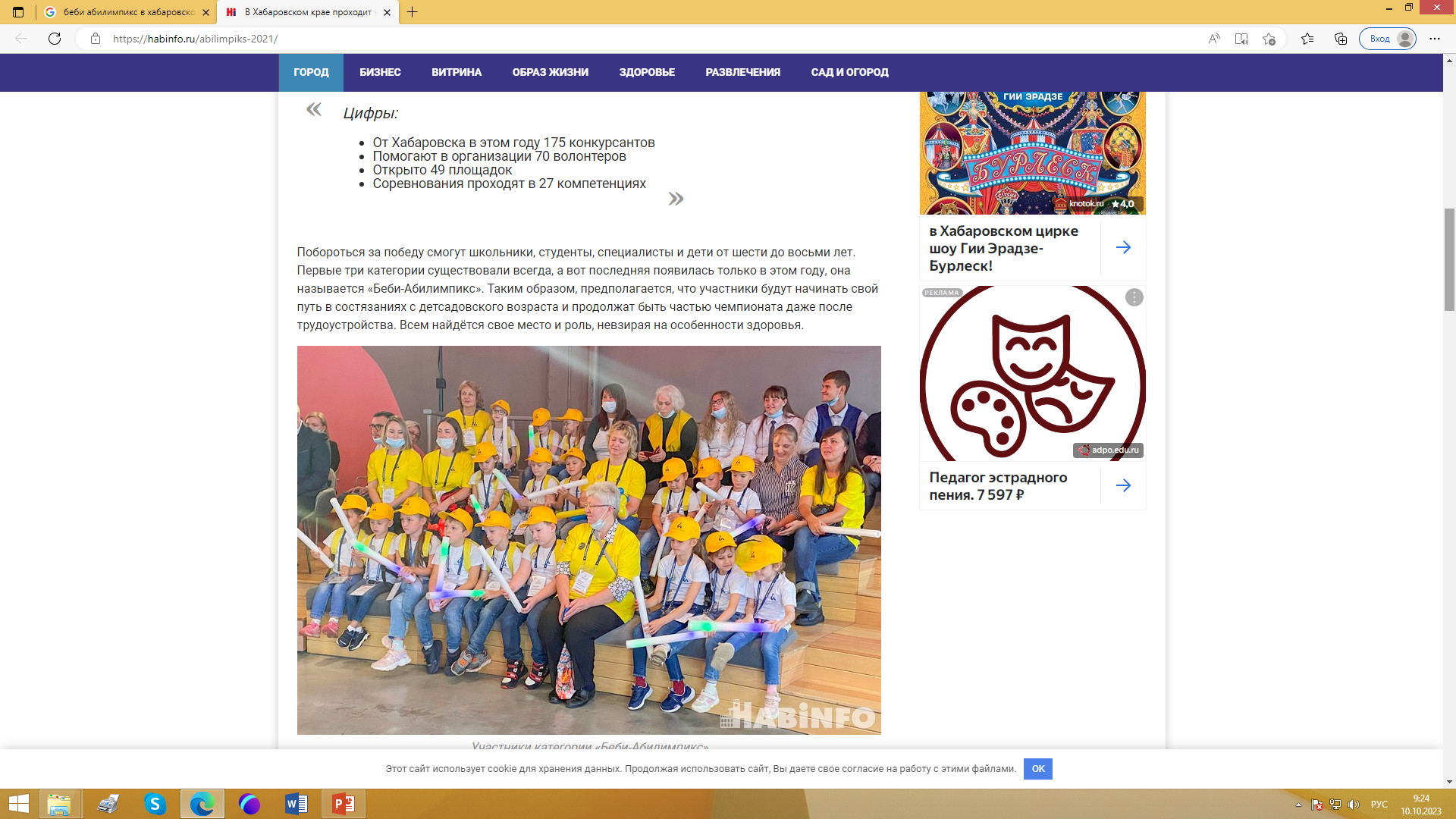 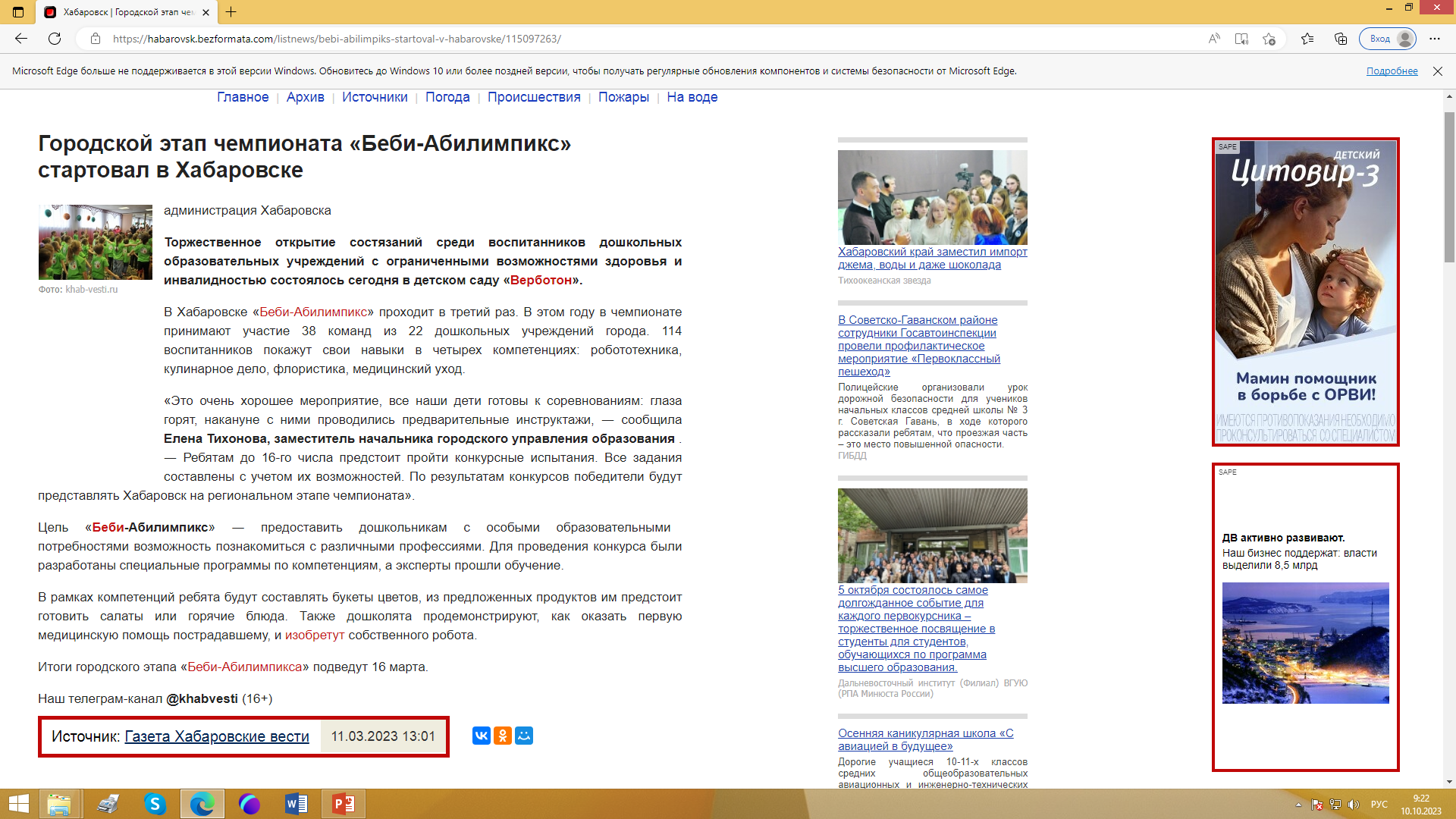 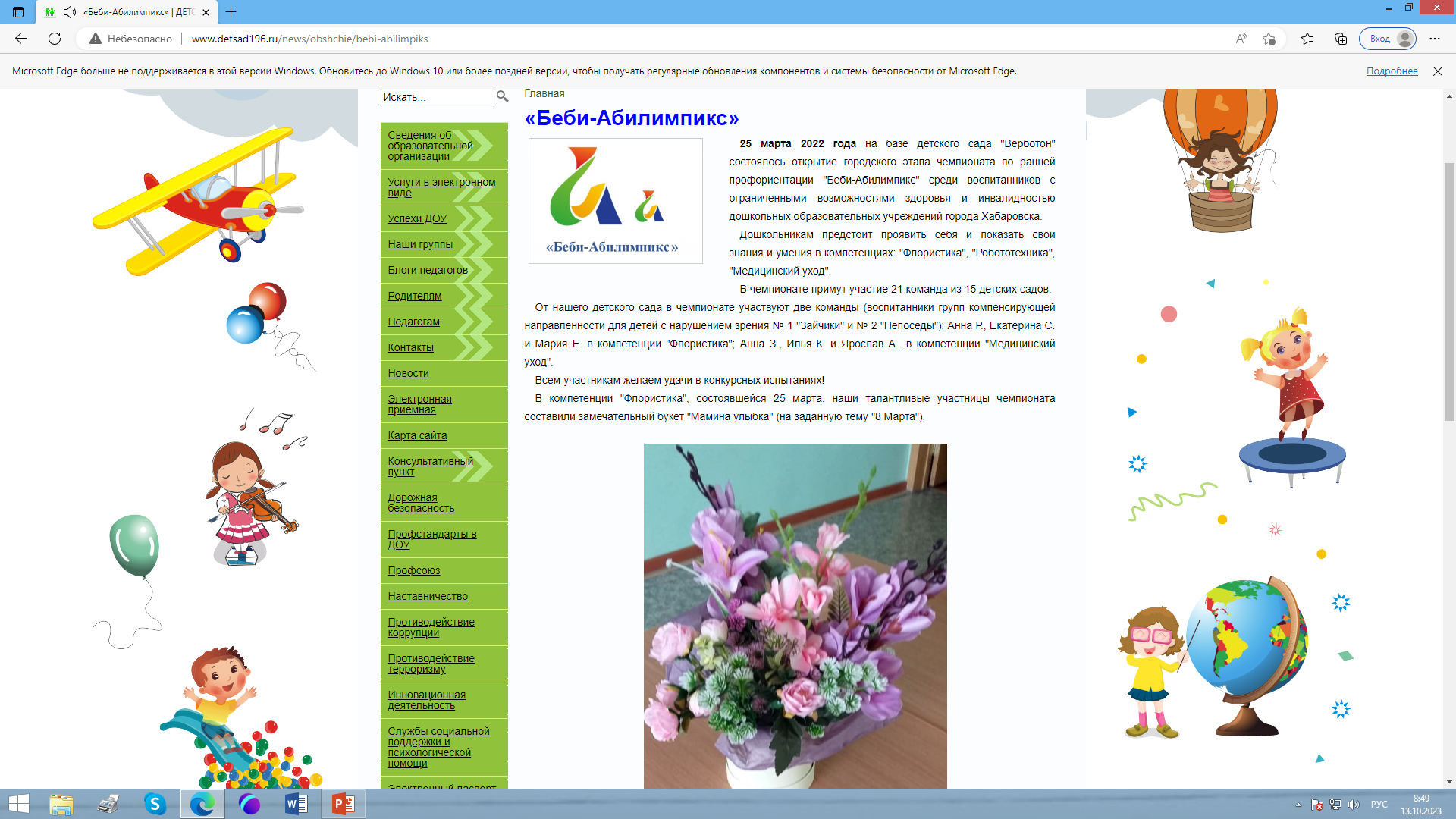 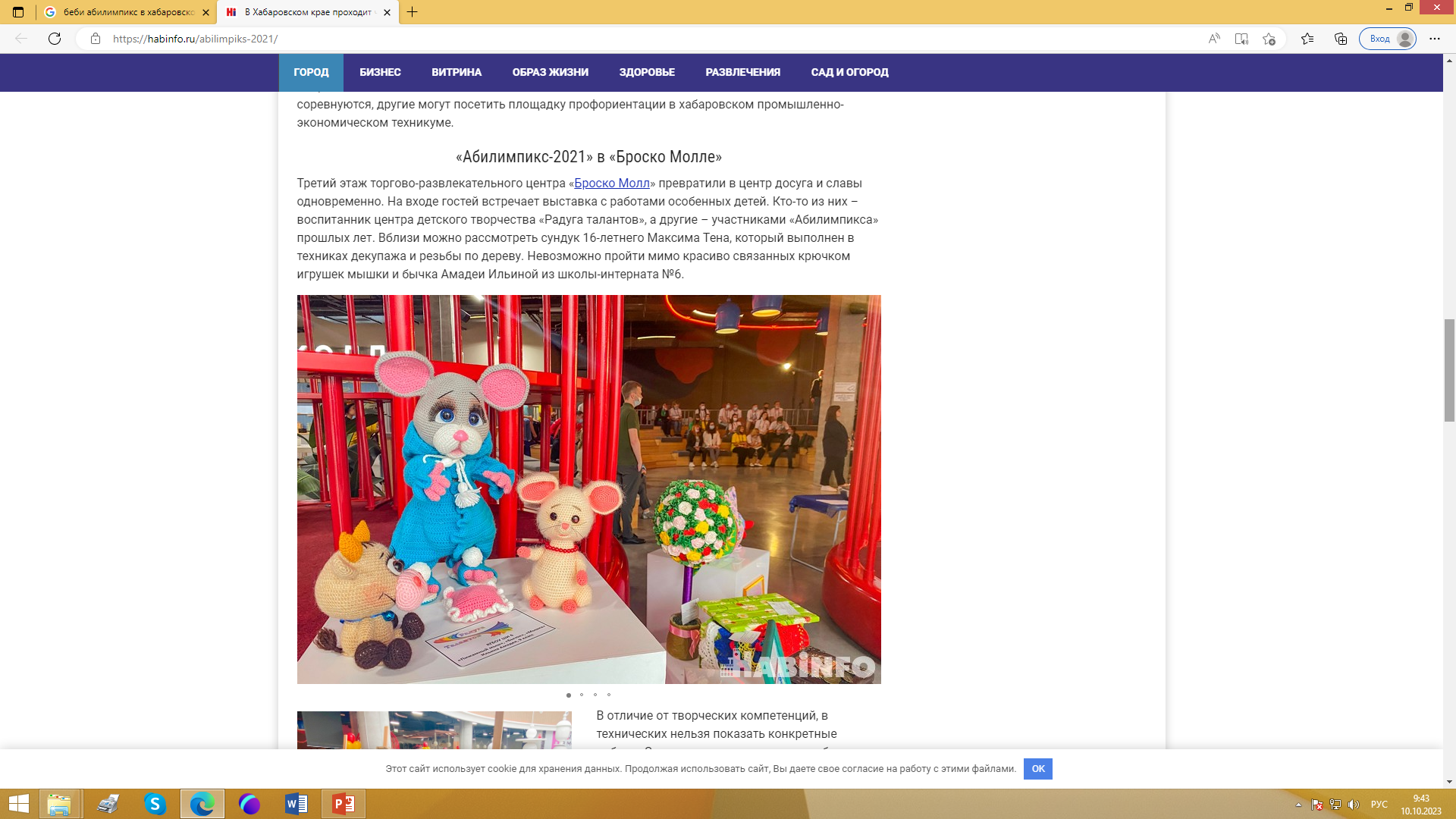 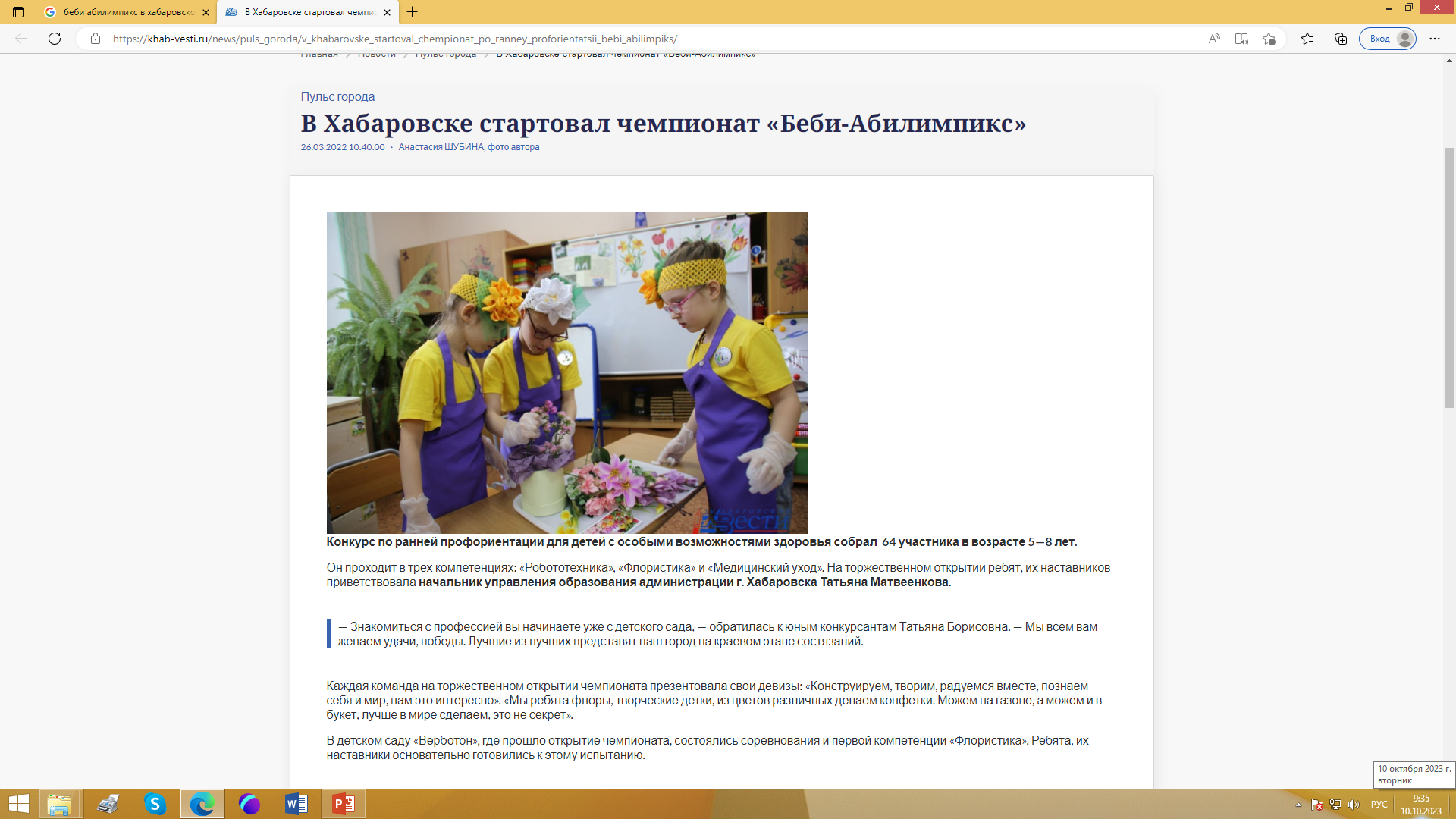 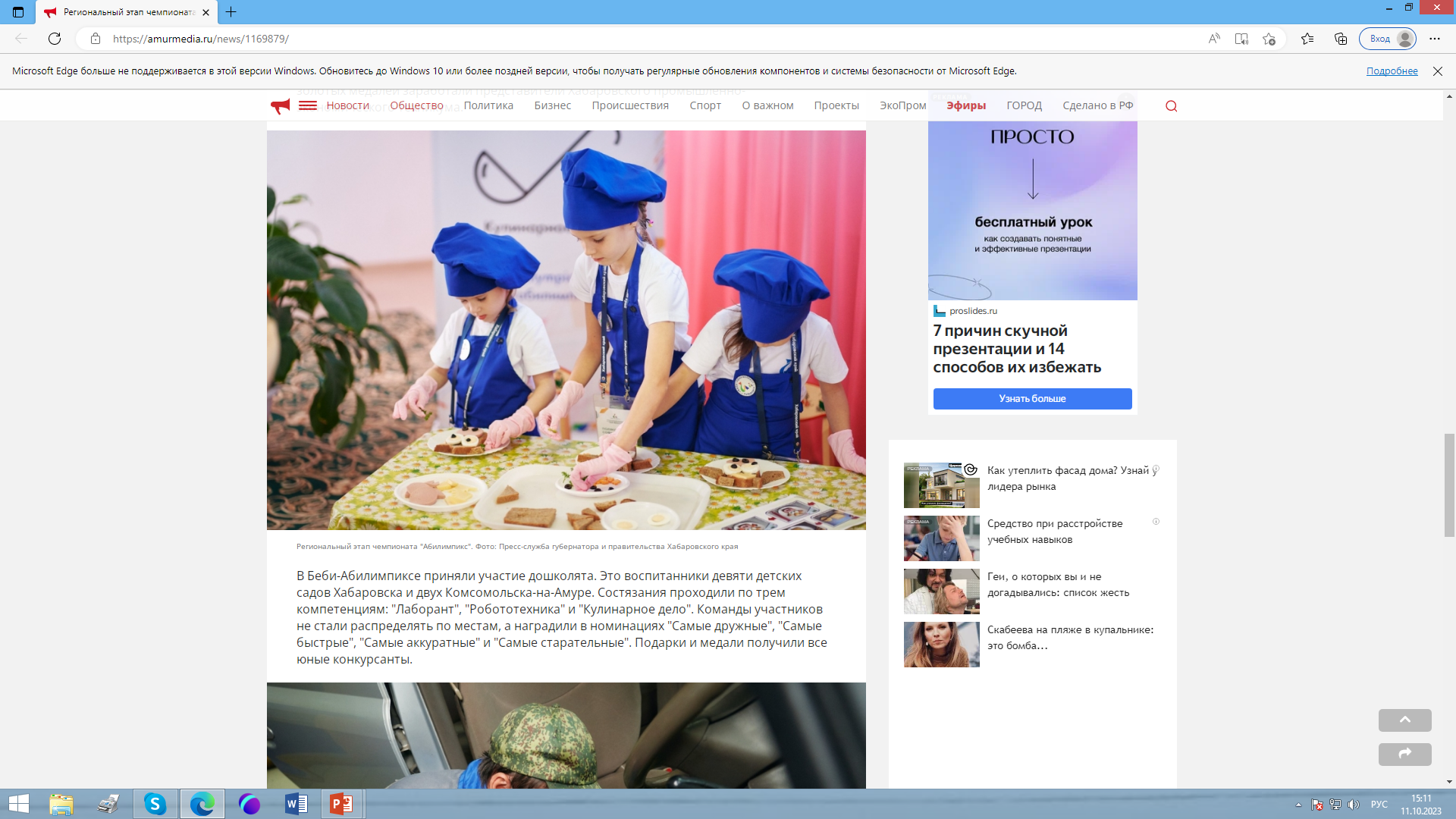 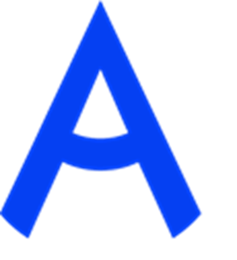 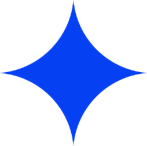 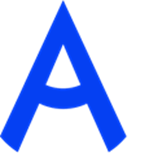 Региональный Фестиваль ранней профориентации«Абилимпикс ДО» в Хабаровском крае имеет перспективу:
Краевое государственное автономное образовательное учреждение 
дополнительного профессионального образования 
«Хабаровский краевой институт развития образования» им. К.Д.Ушинского
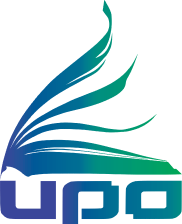 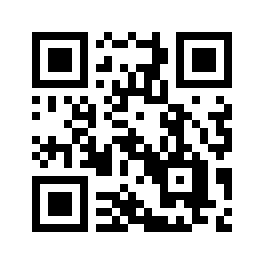 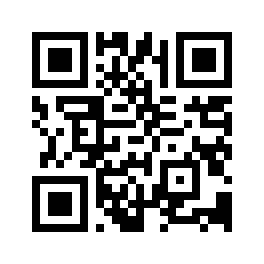 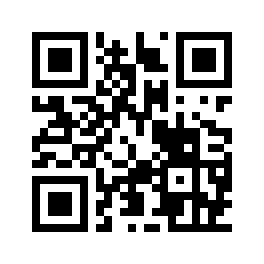 сайт
Telegram
VK